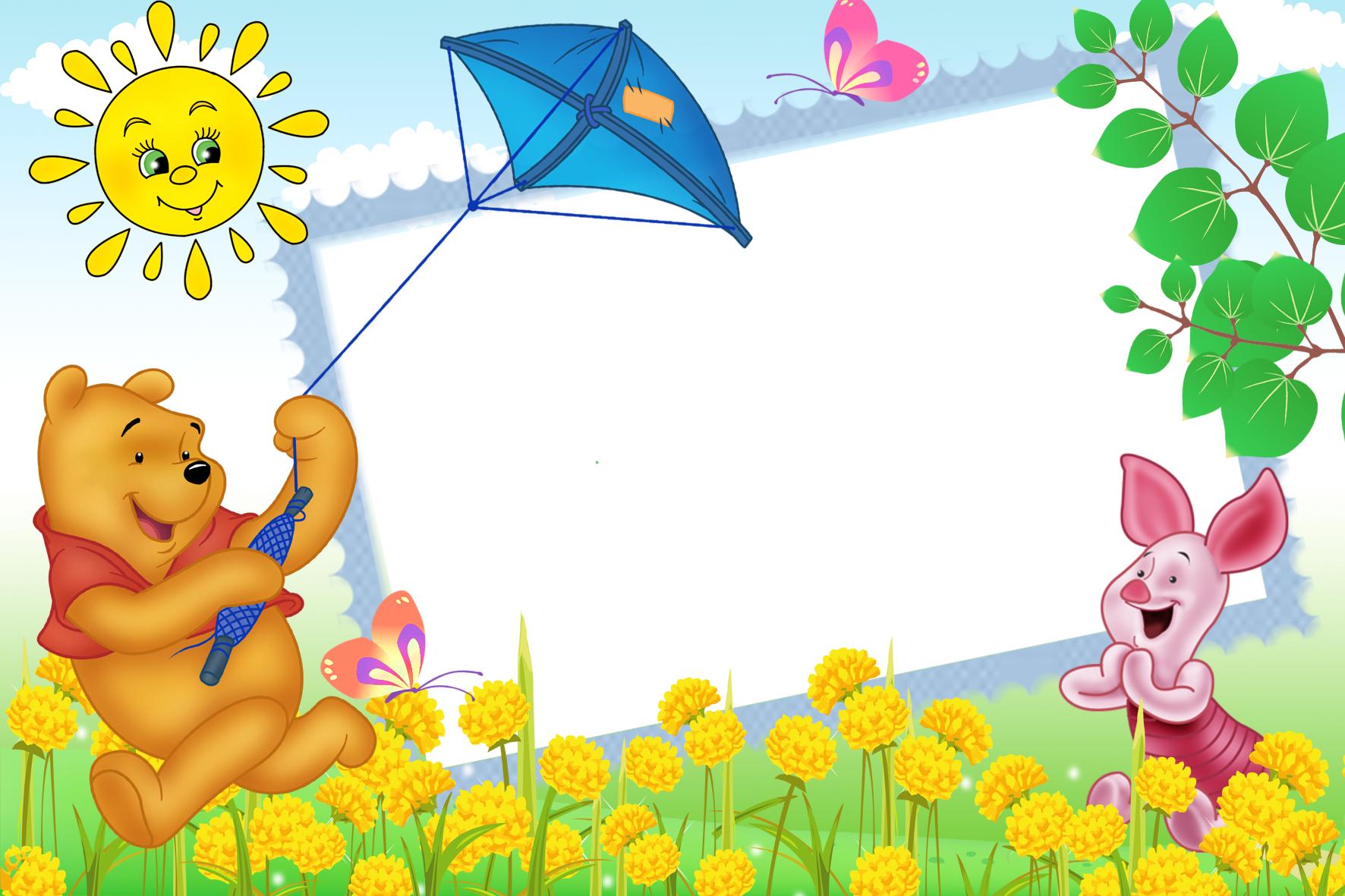 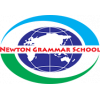 Chaøo möøng caùc con ñeán vôùi tieát hoïc
Chöõ hoa
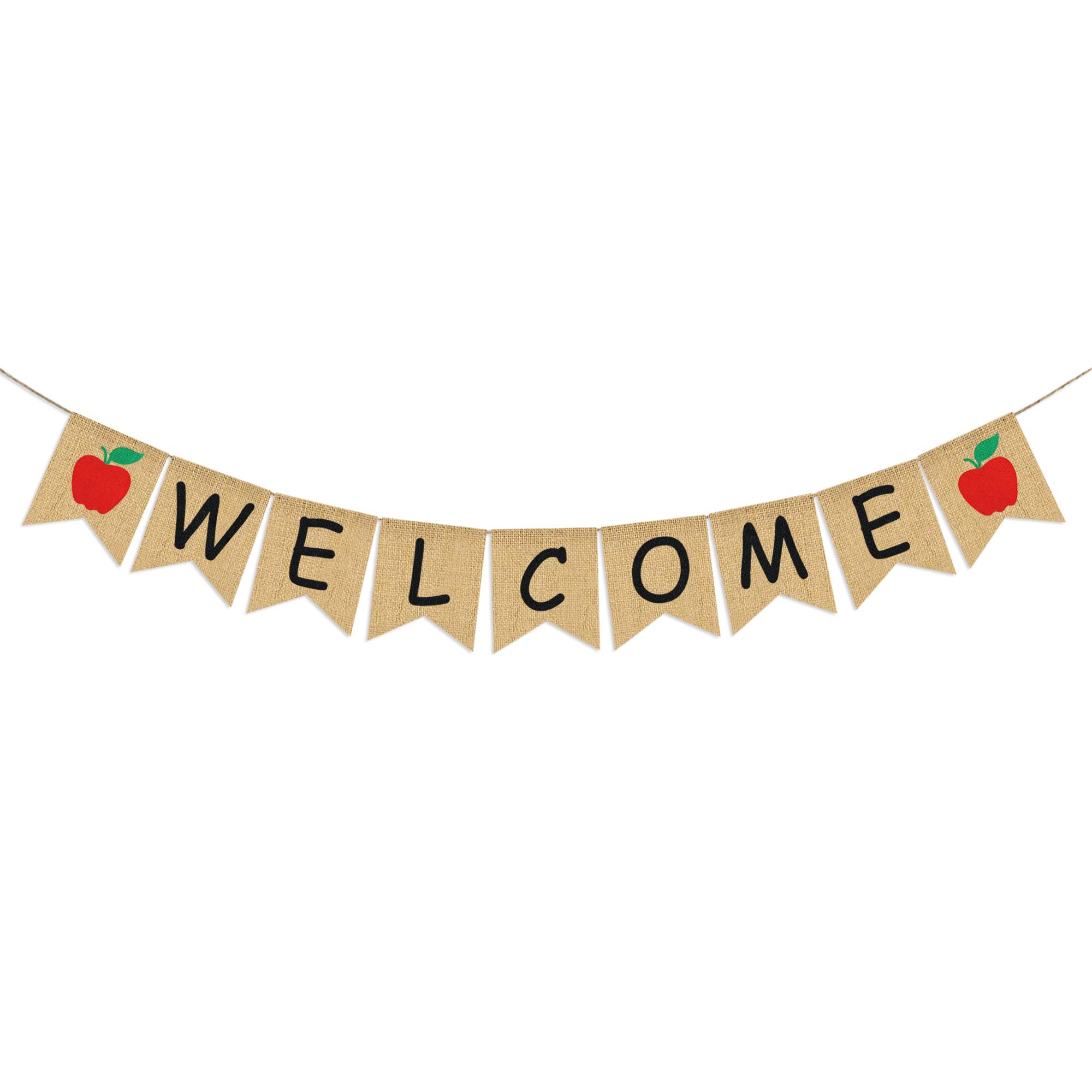 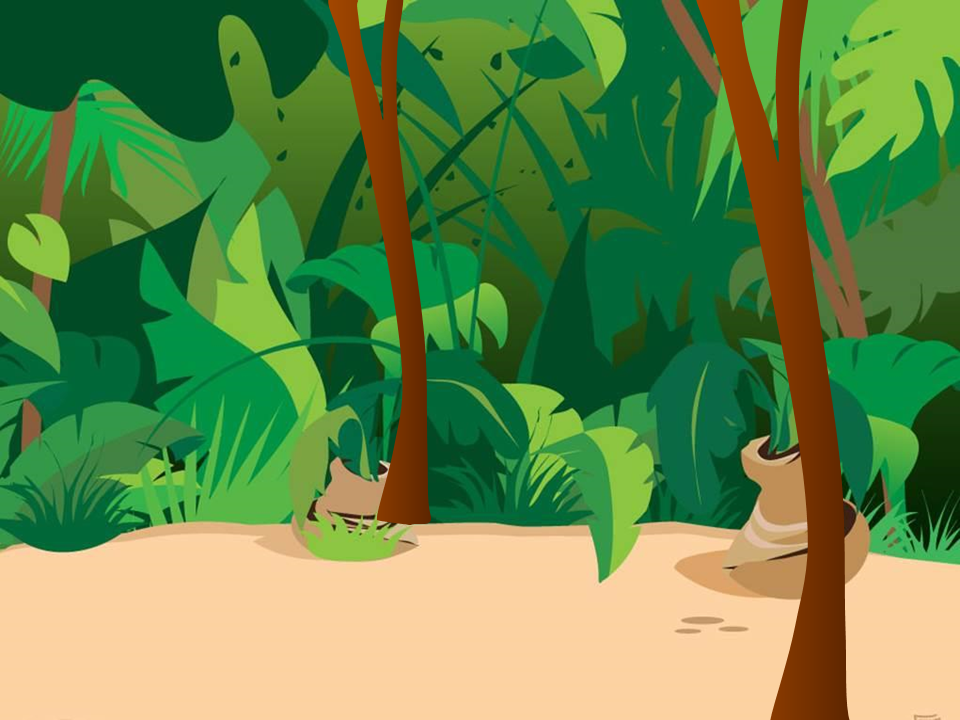 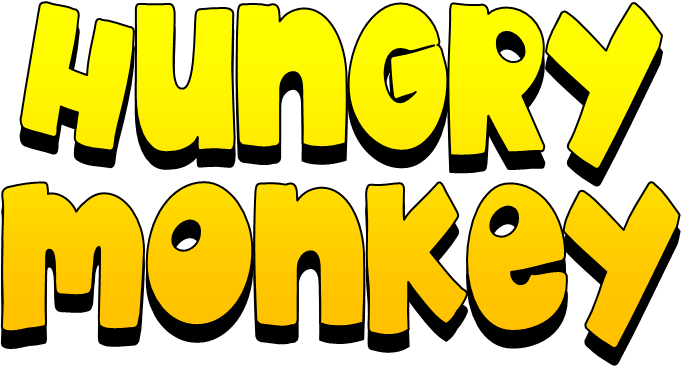 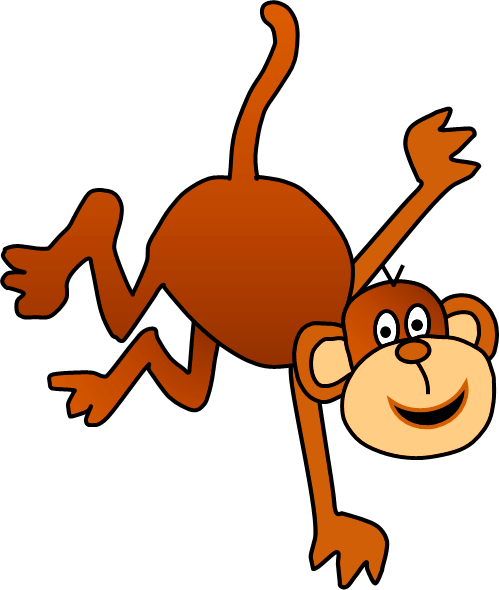 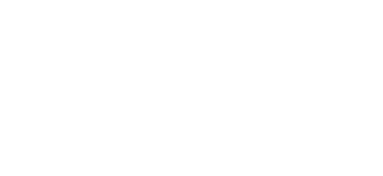 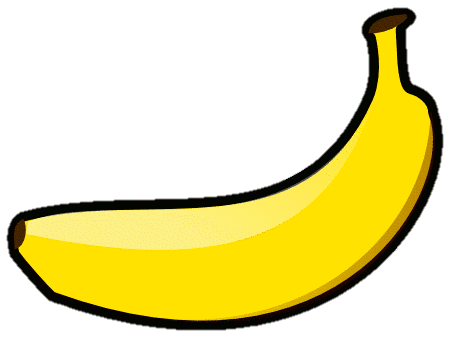 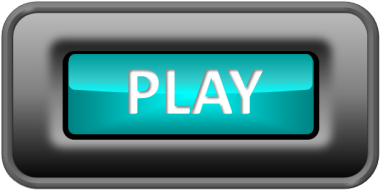 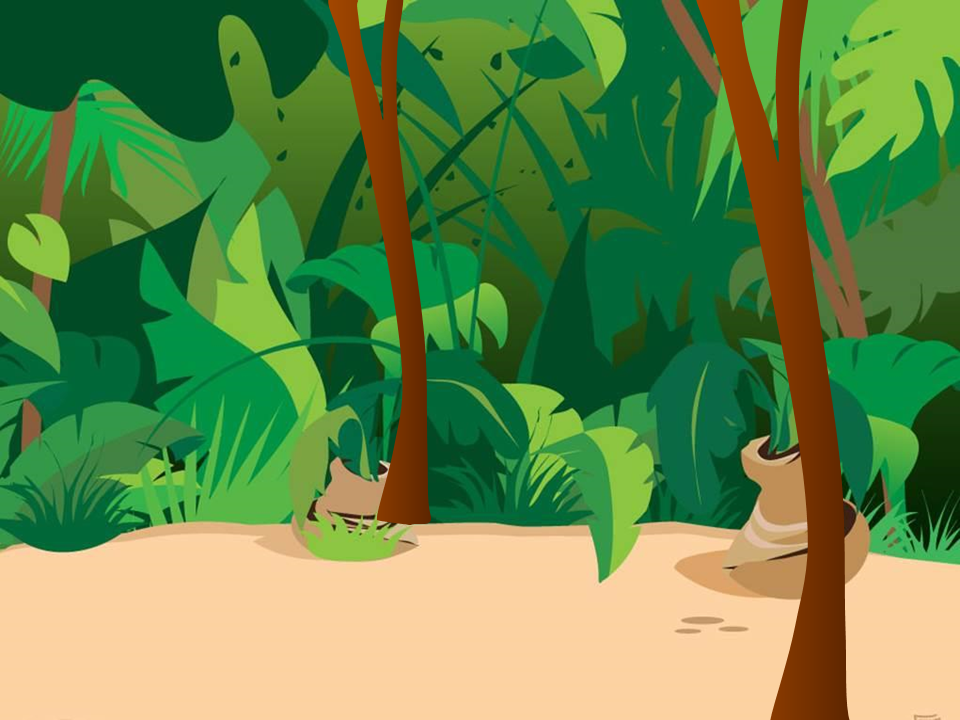 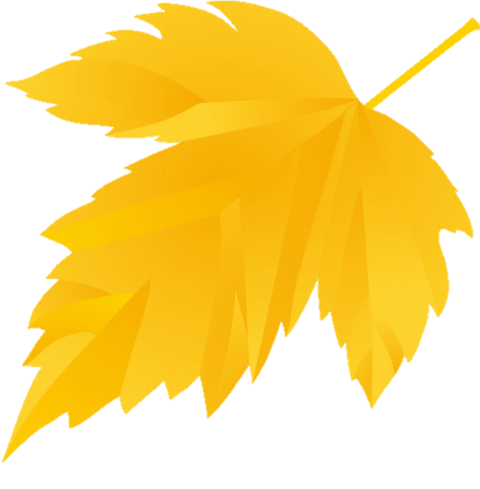 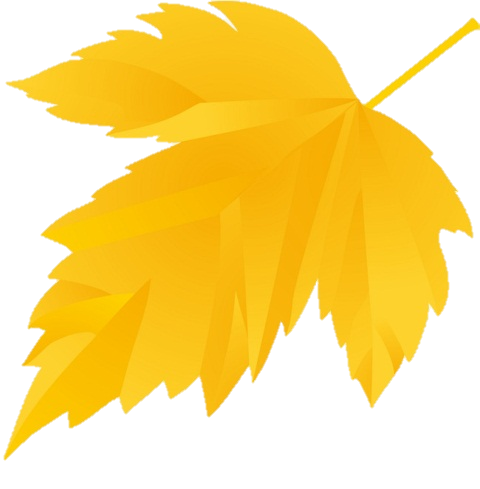 1/10
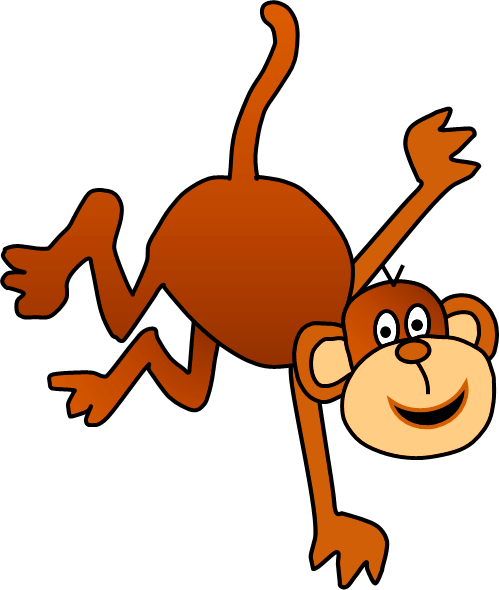 THANK YOU!
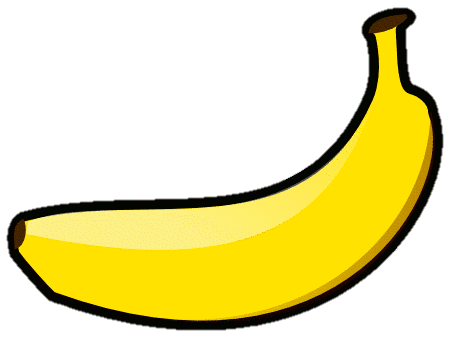 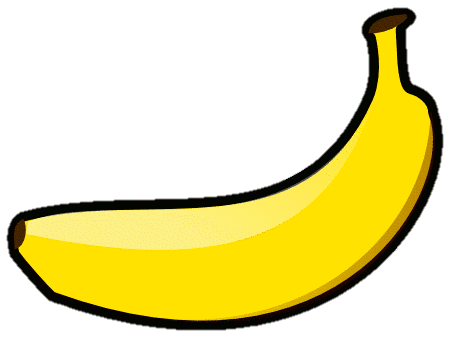 vo ve
NEXT
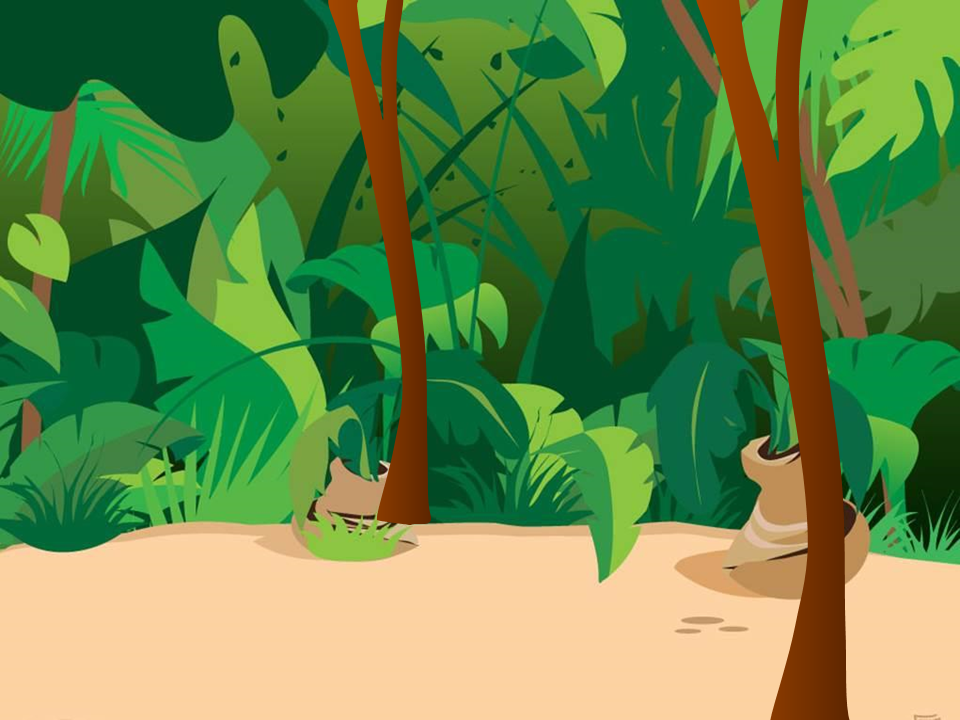 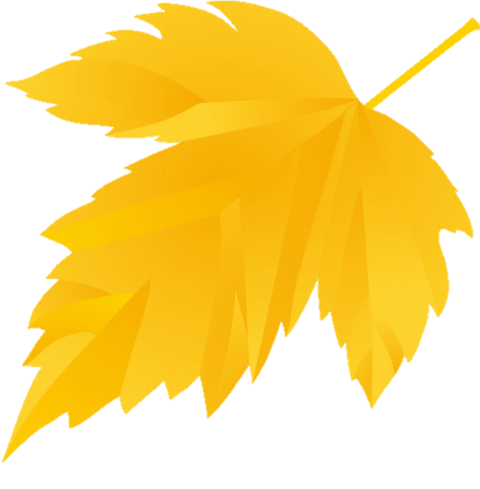 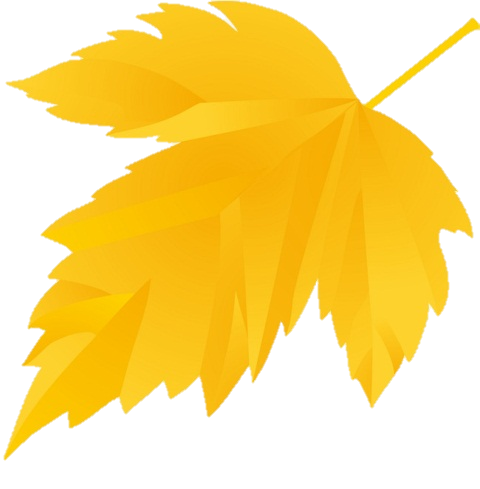 1/10
THANK YOU!
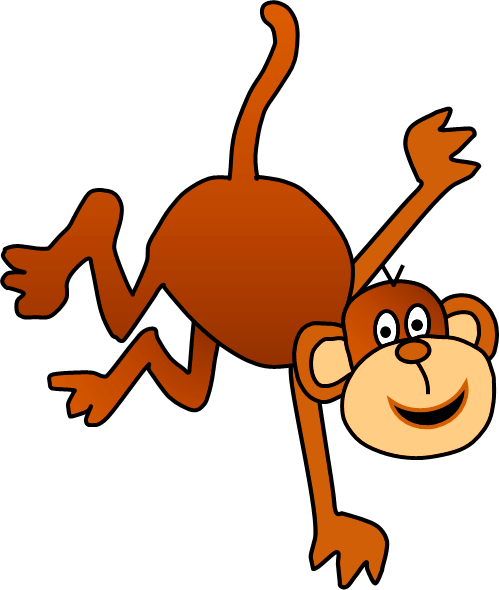 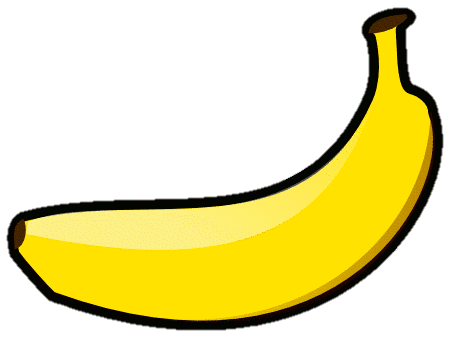 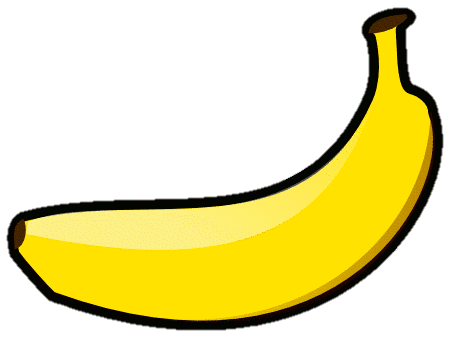 voø veõ
NEXT
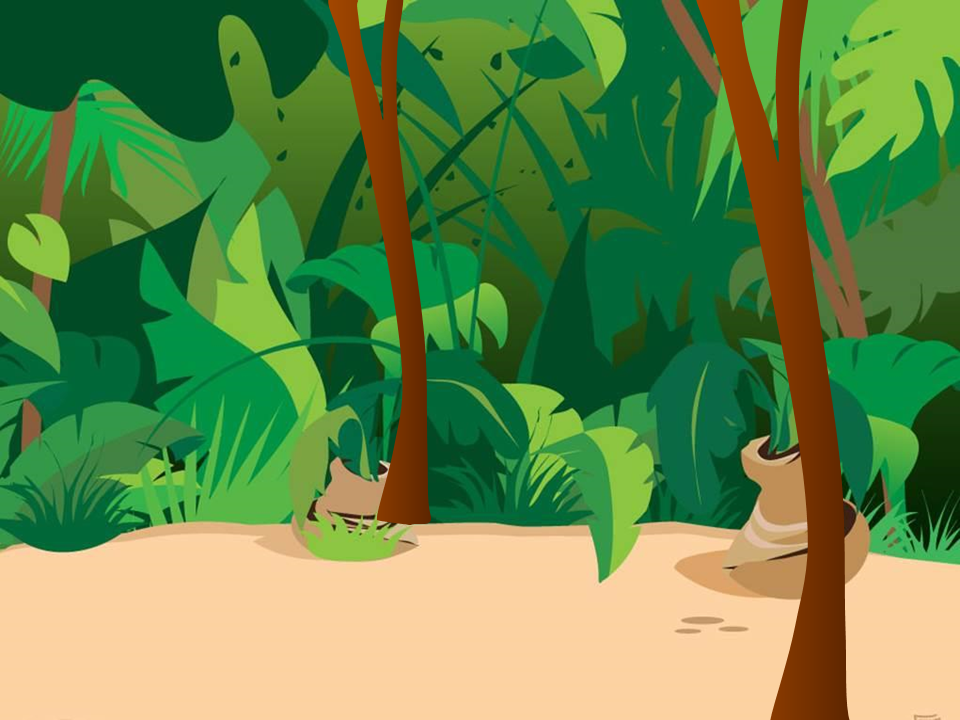 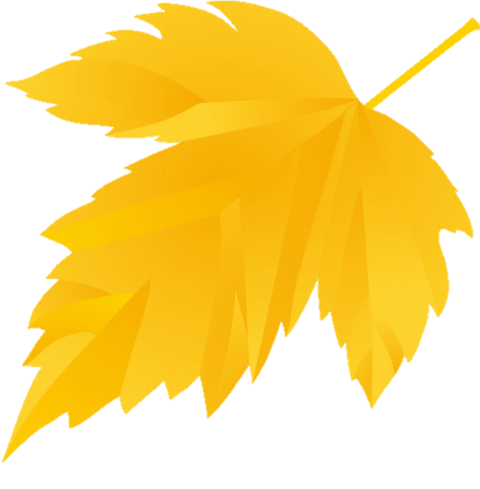 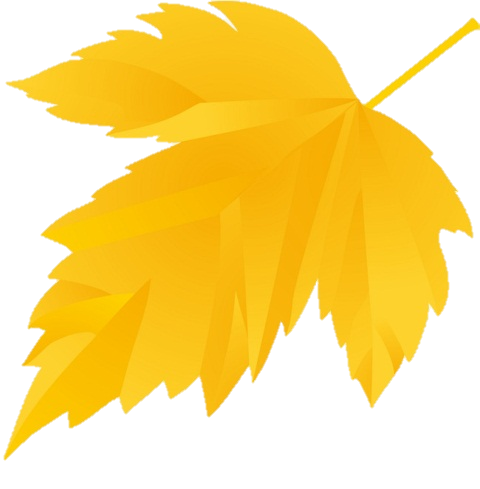 1/10
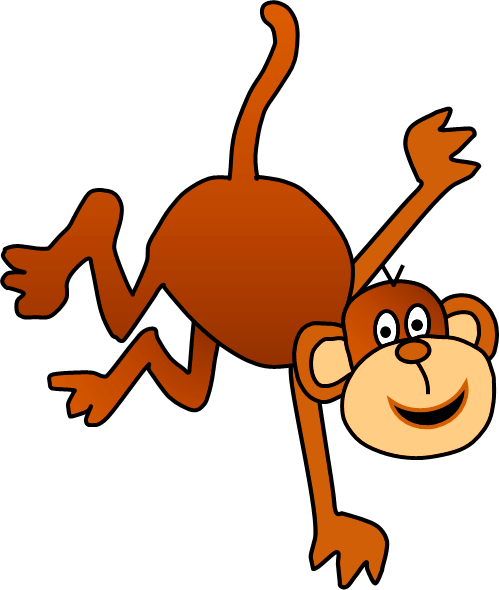 THANK YOU!
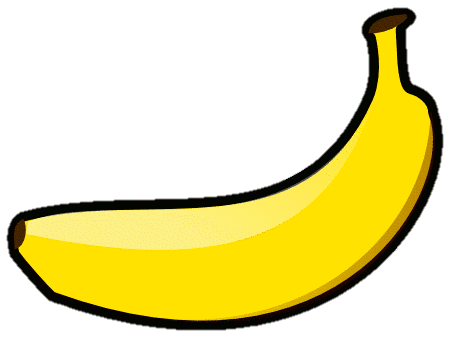 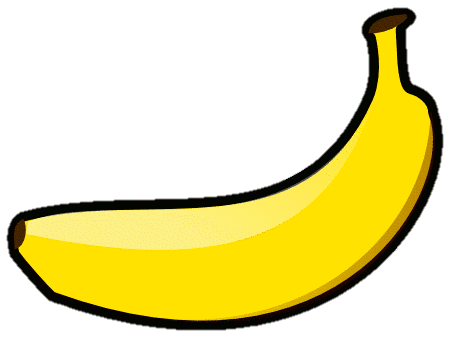 vôû veõ
NEXT
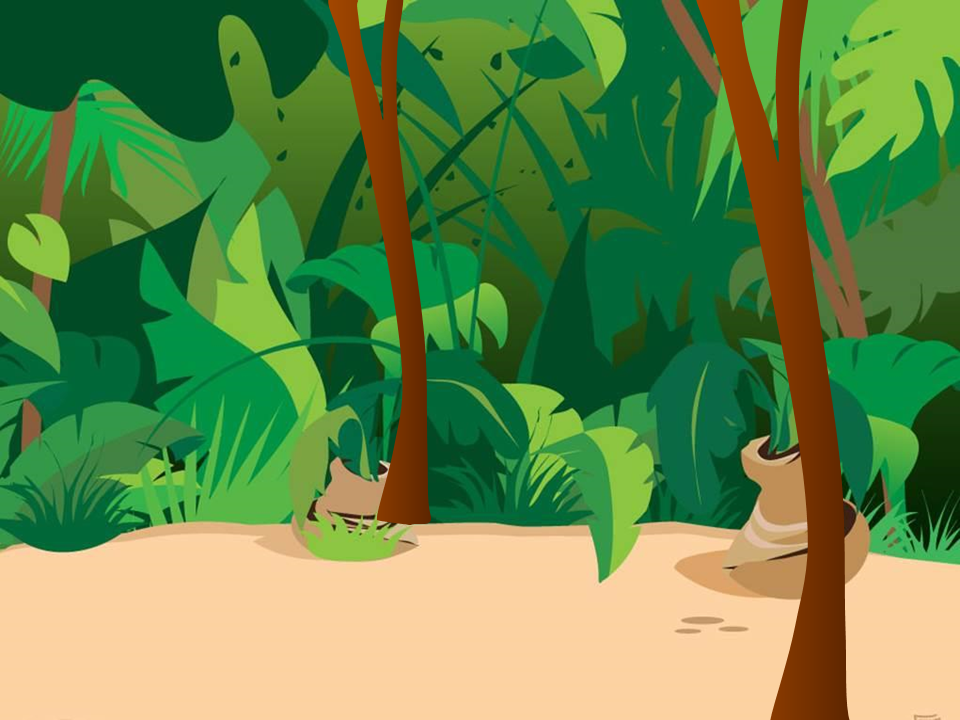 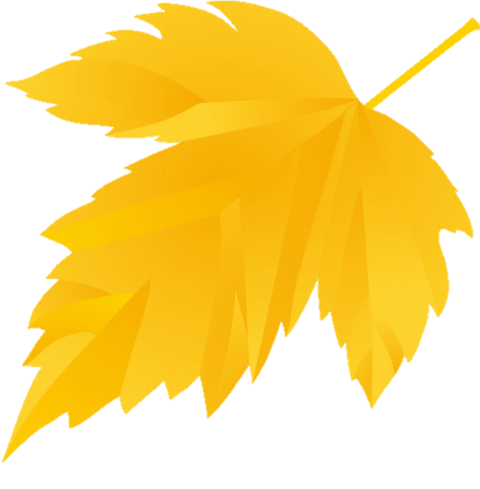 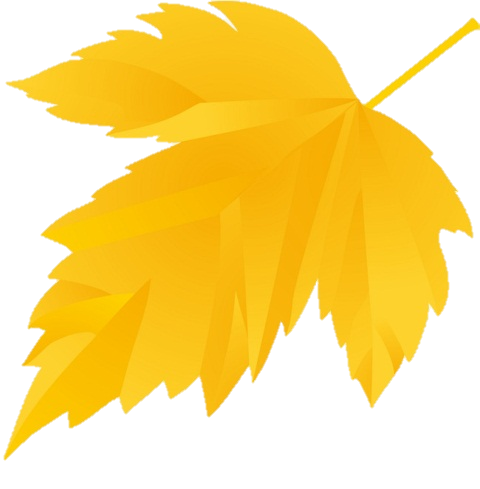 1/10
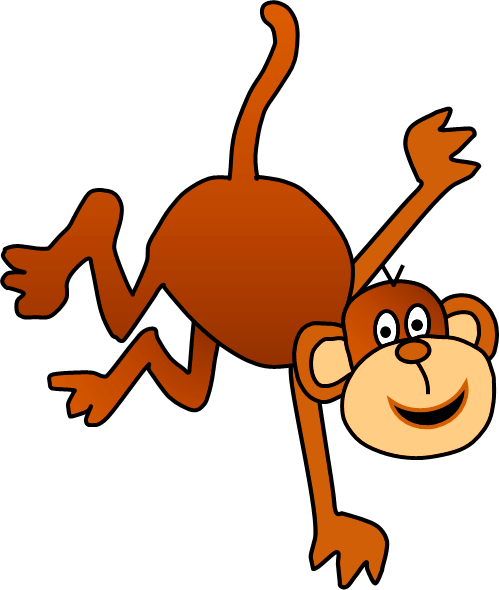 THANK YOU!
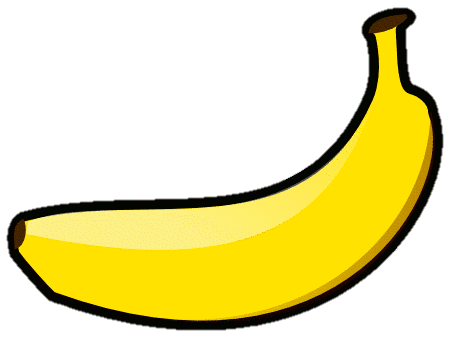 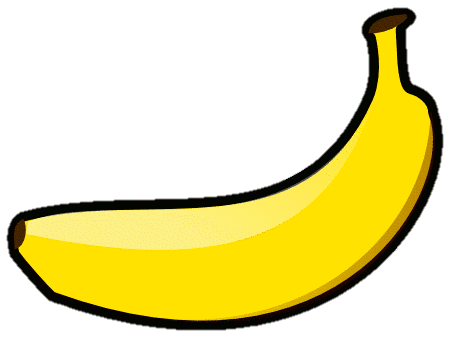 y taù
NEXT
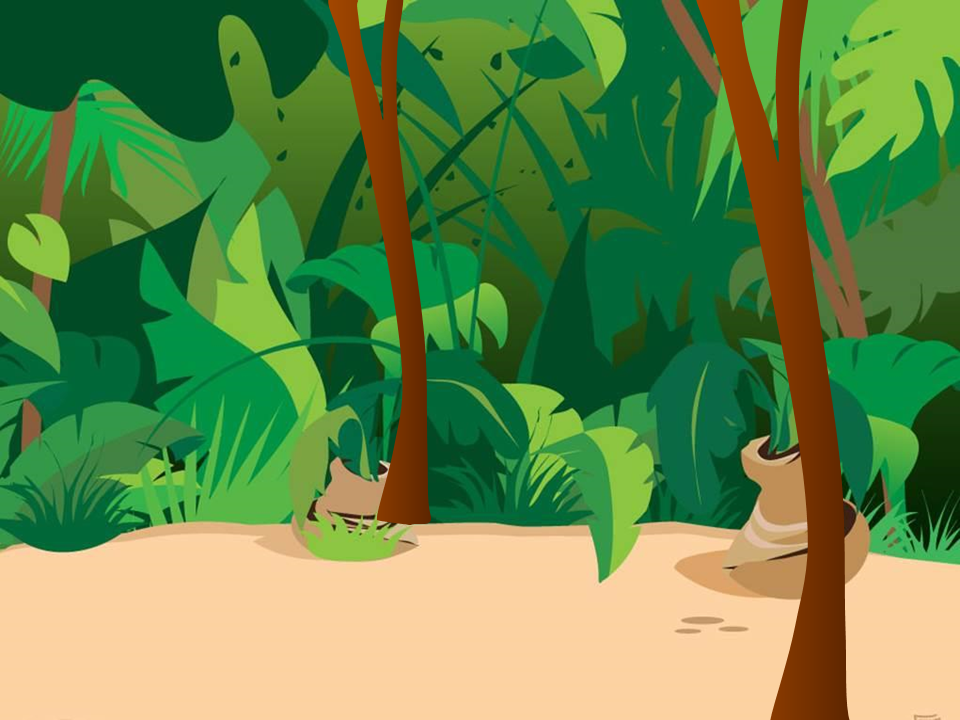 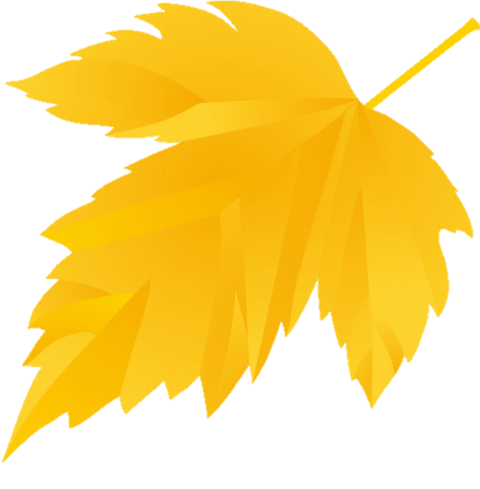 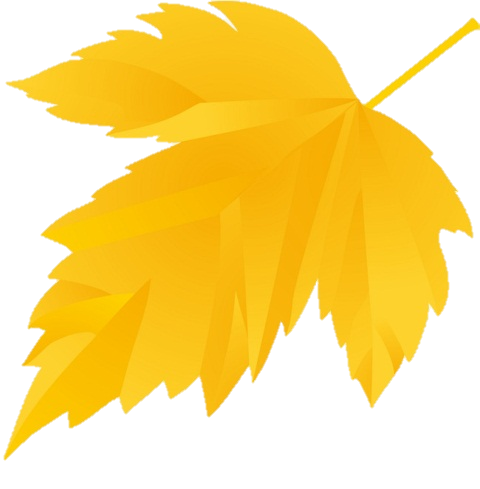 1/10
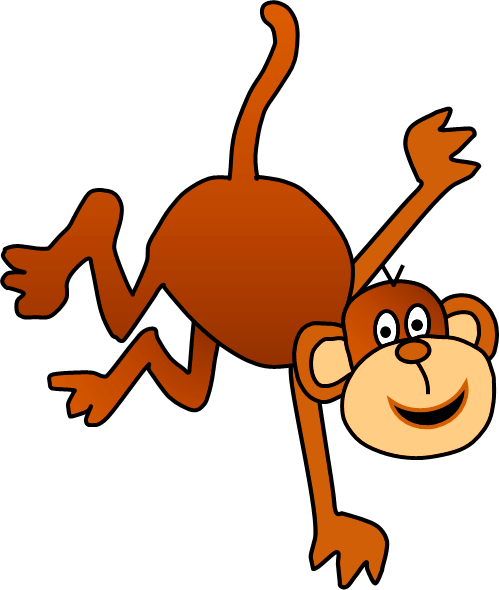 THANK YOU!
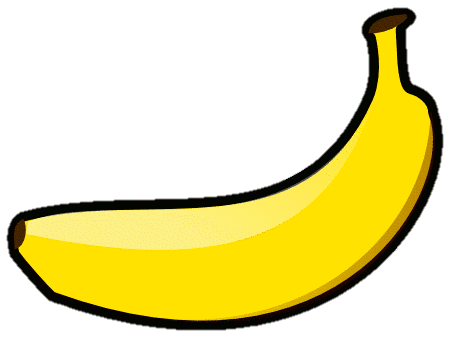 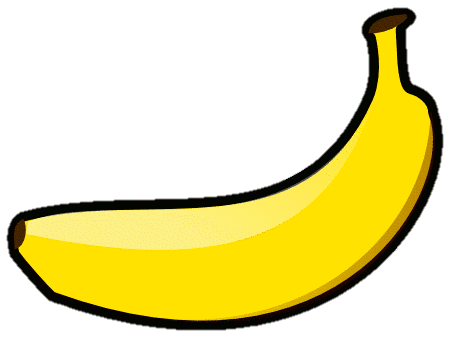 chuù yù
NEXT
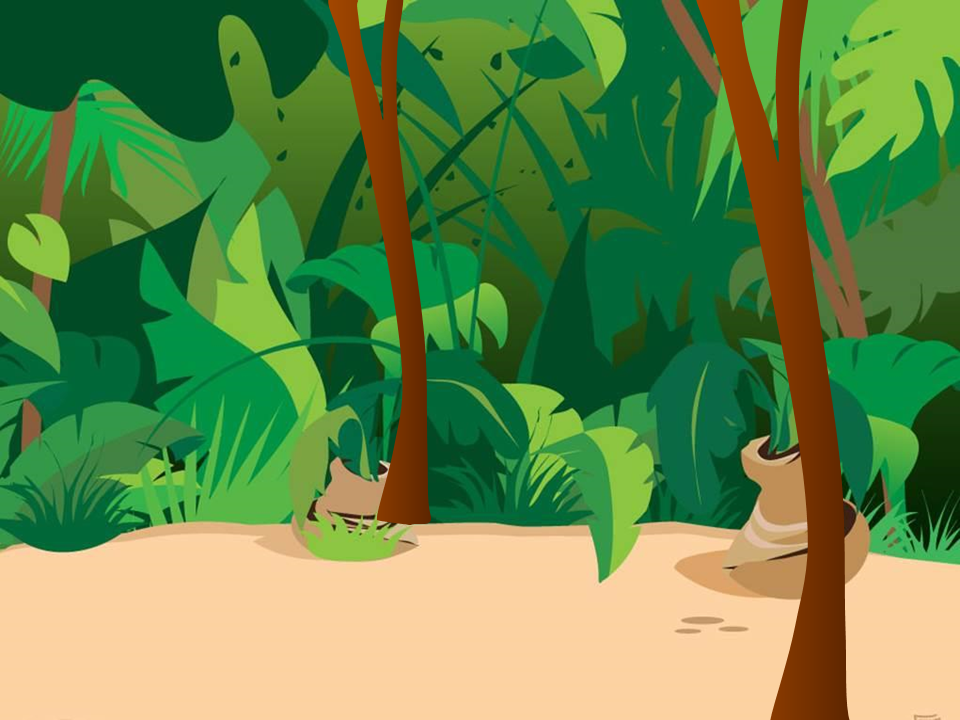 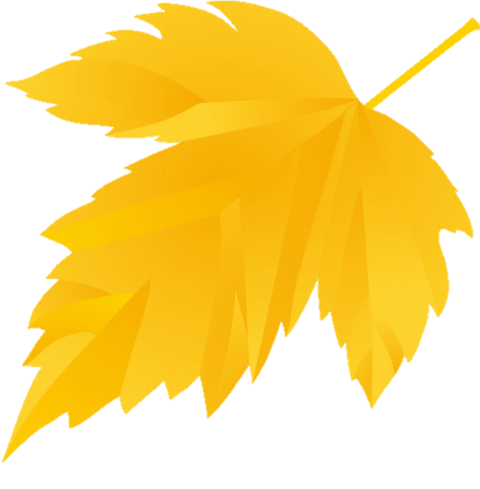 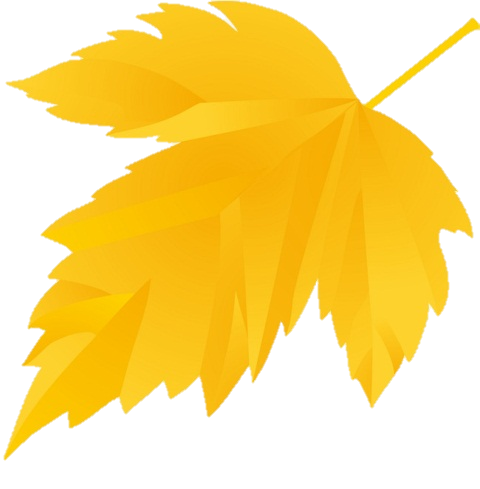 1/10
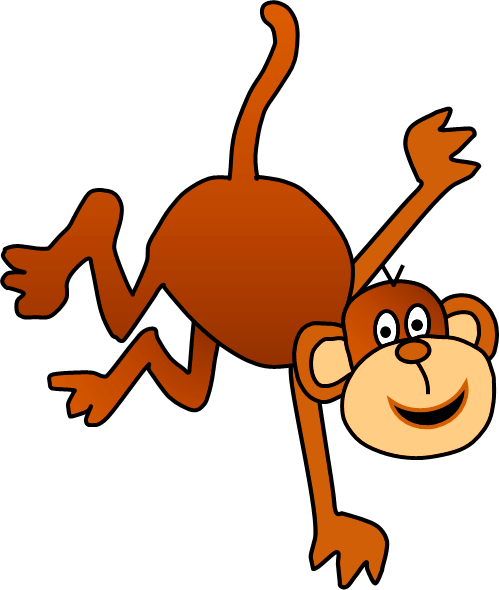 THANK YOU!
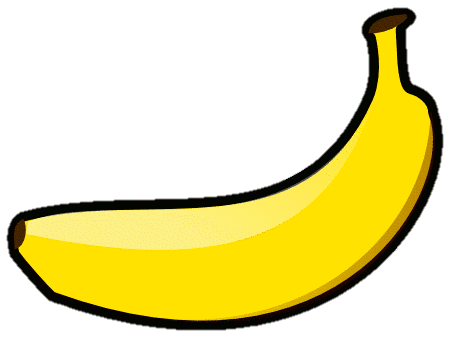 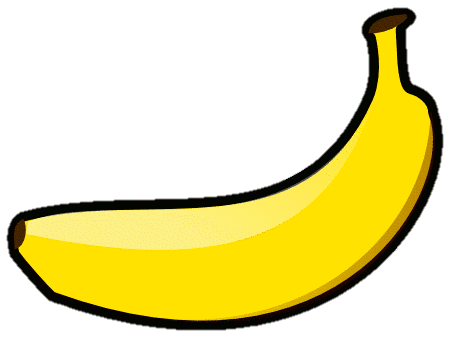 yù nghó
NEXT
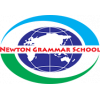 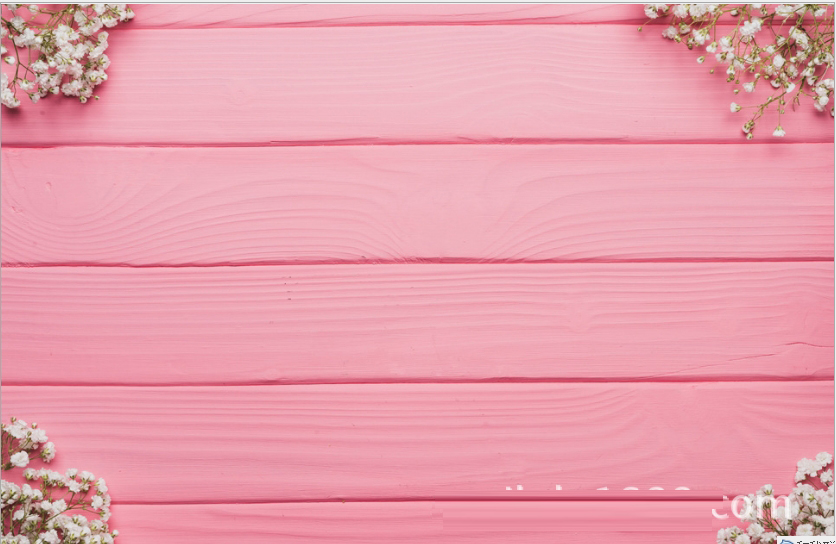 Thứ    ngày   tháng   năm 2020
Tiếng Việt
Bài 35: Chữ hoa
1. Tìm chữ hoa trong câu
Dì Tư là y tá.
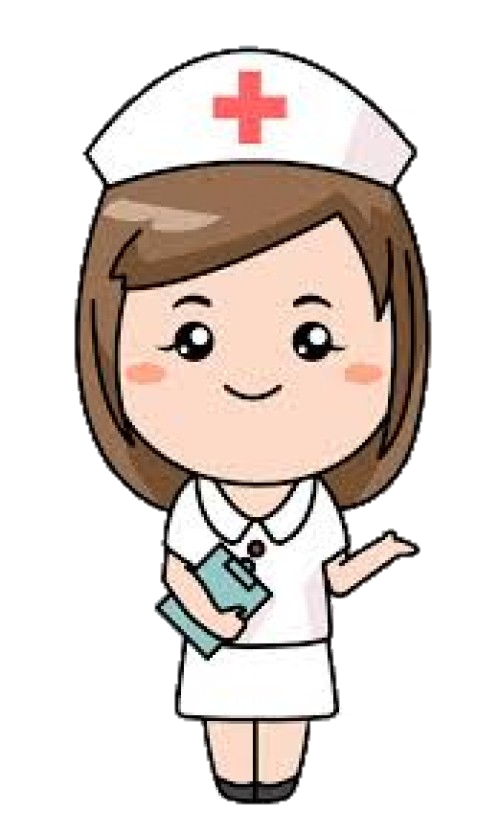 2. Ghi nhớ
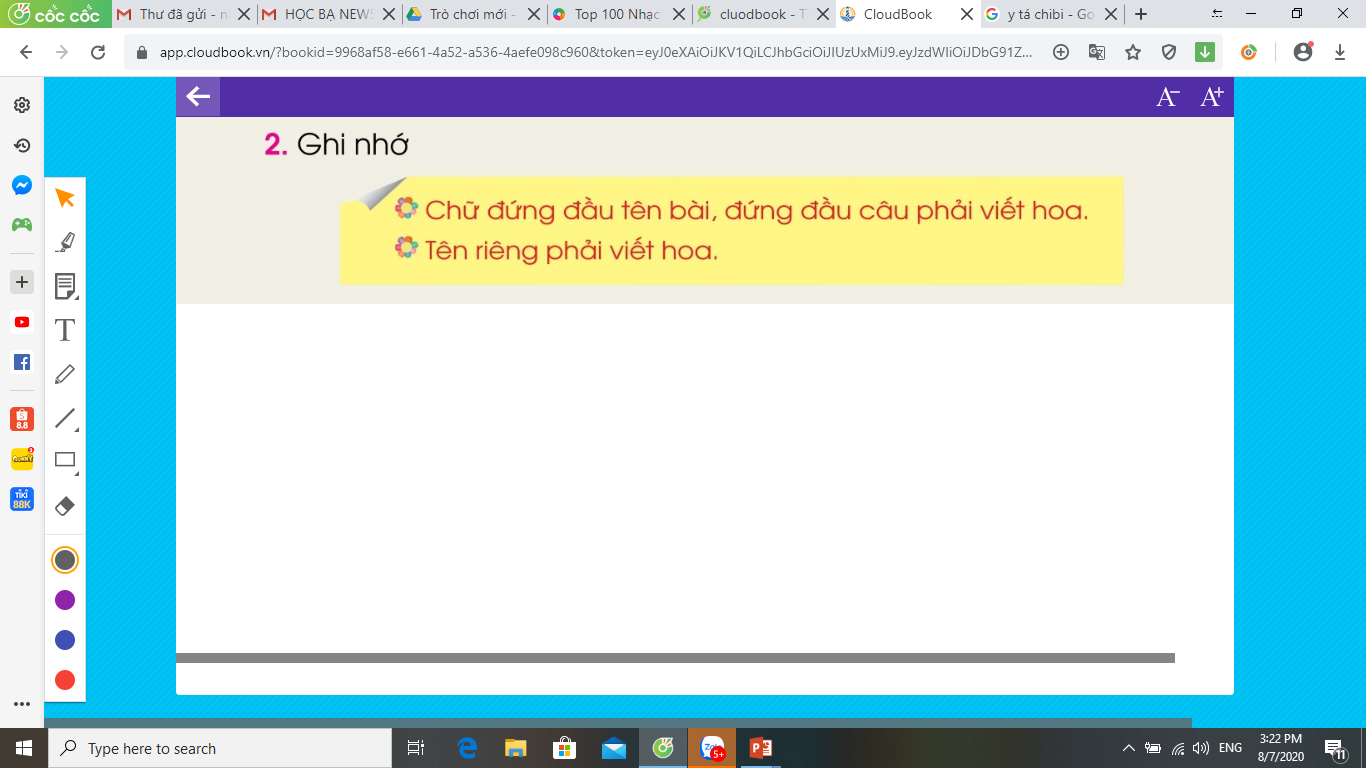 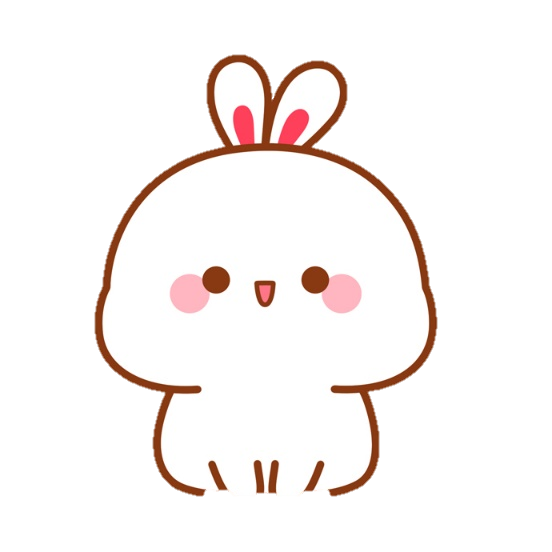 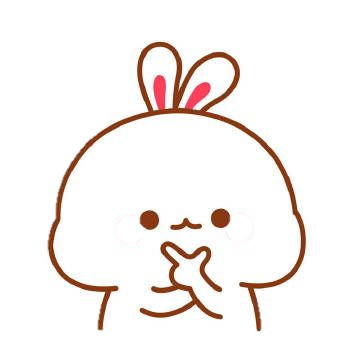 3. Tập đọc
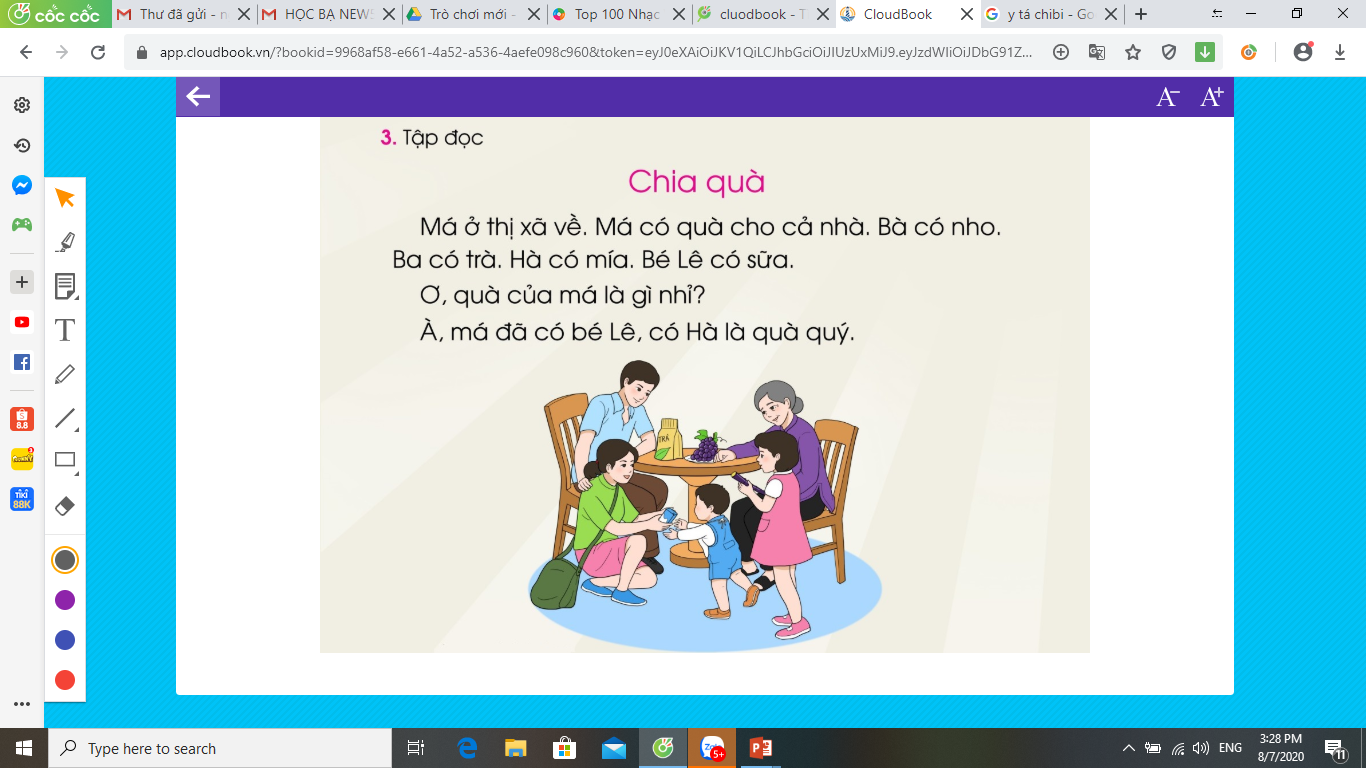 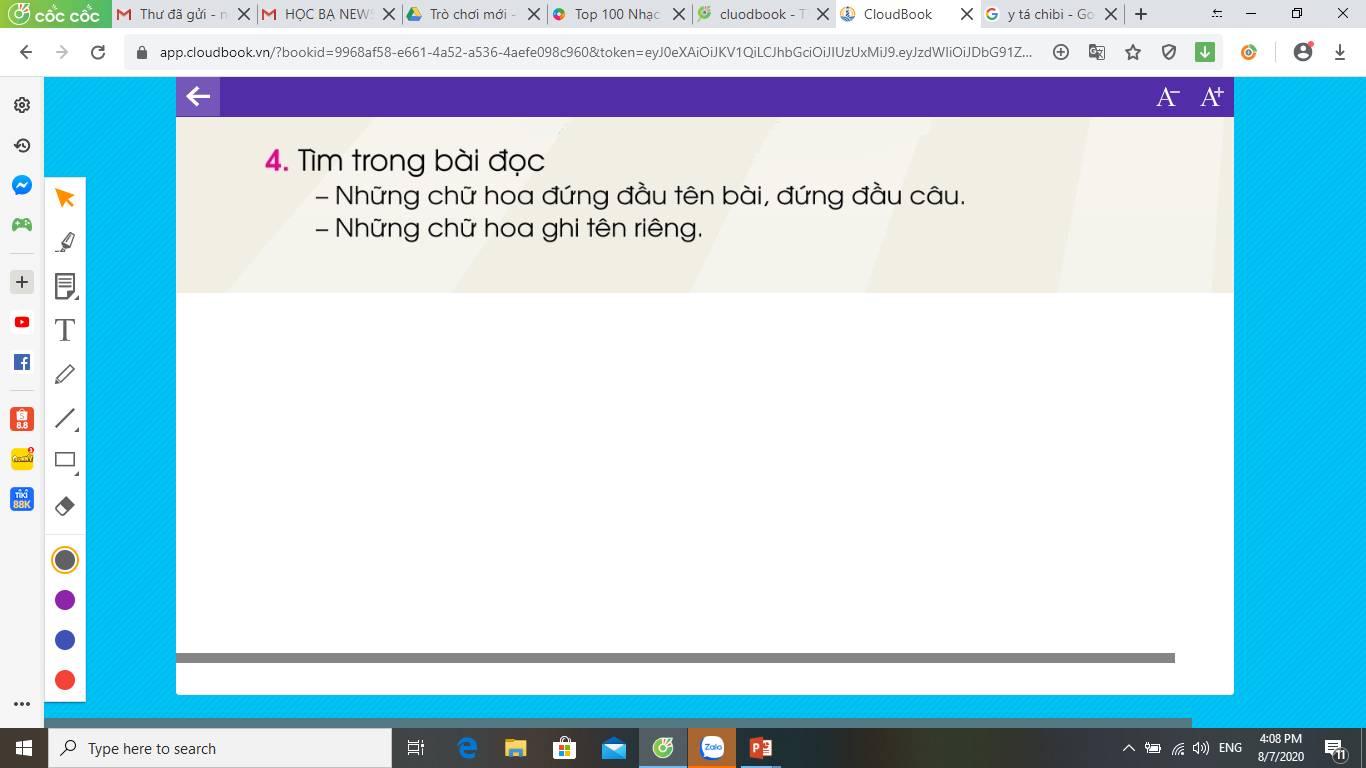 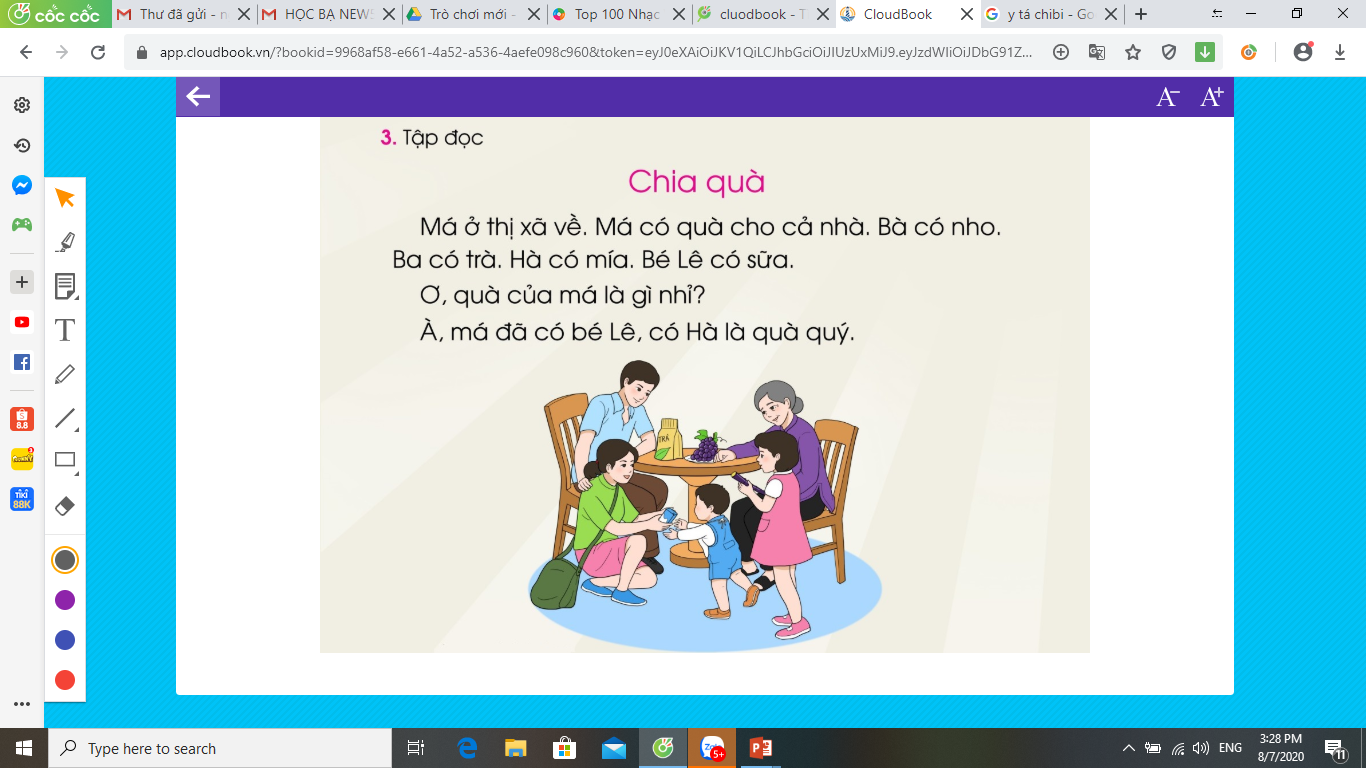 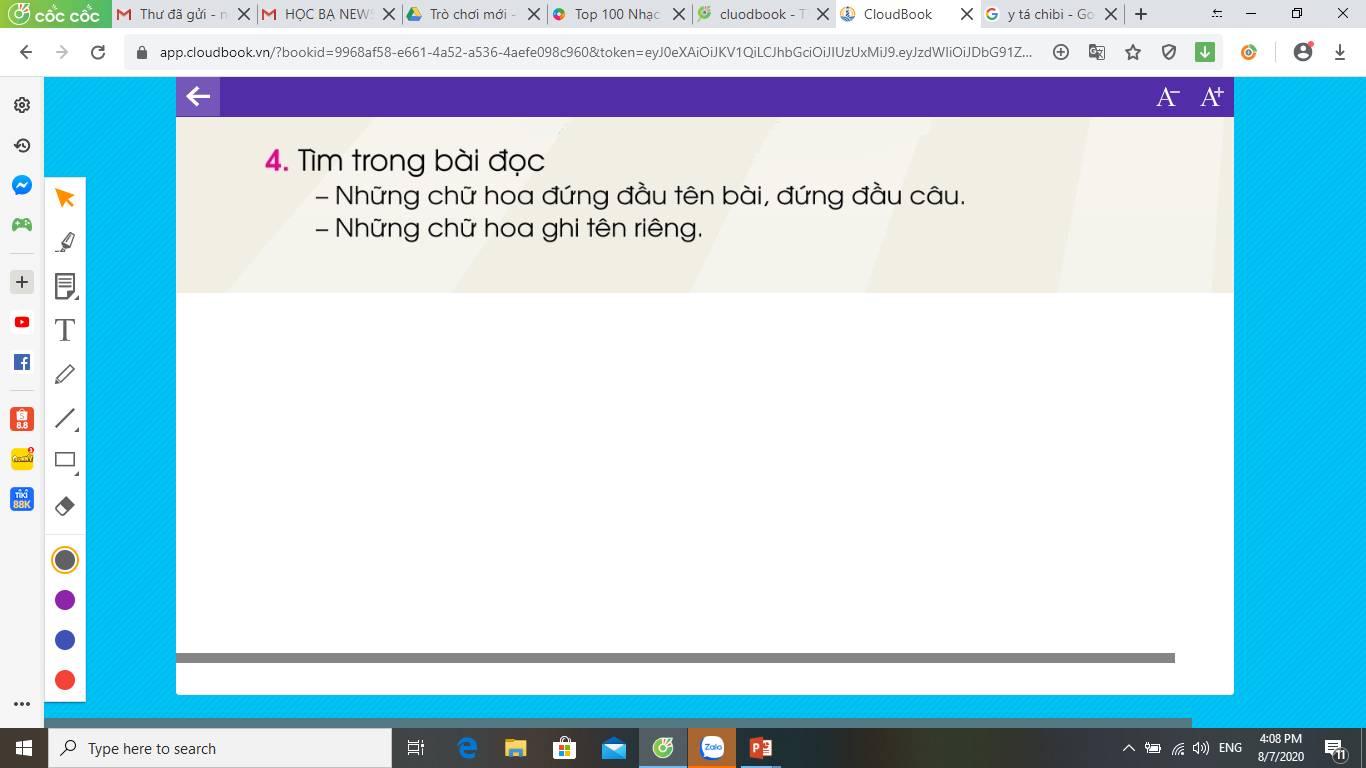 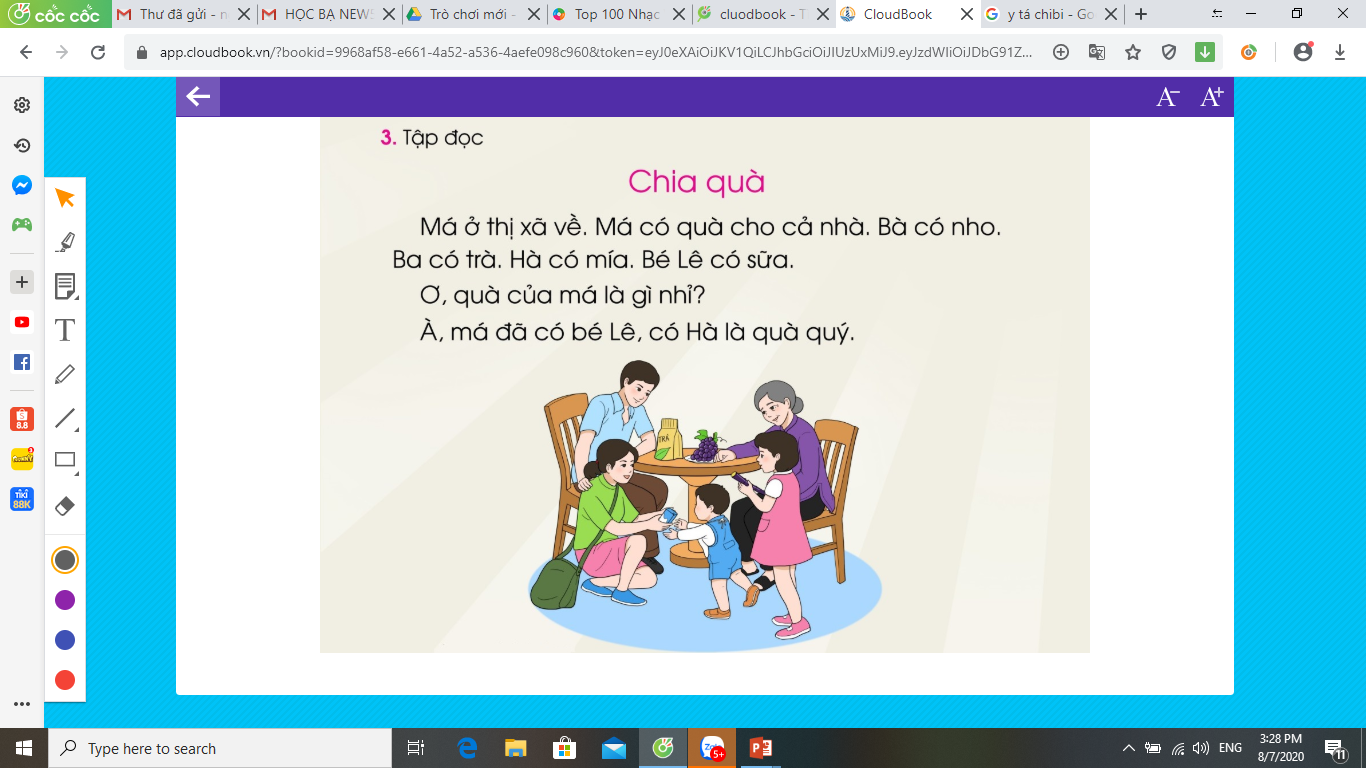 Chữ thường – chữ hoa
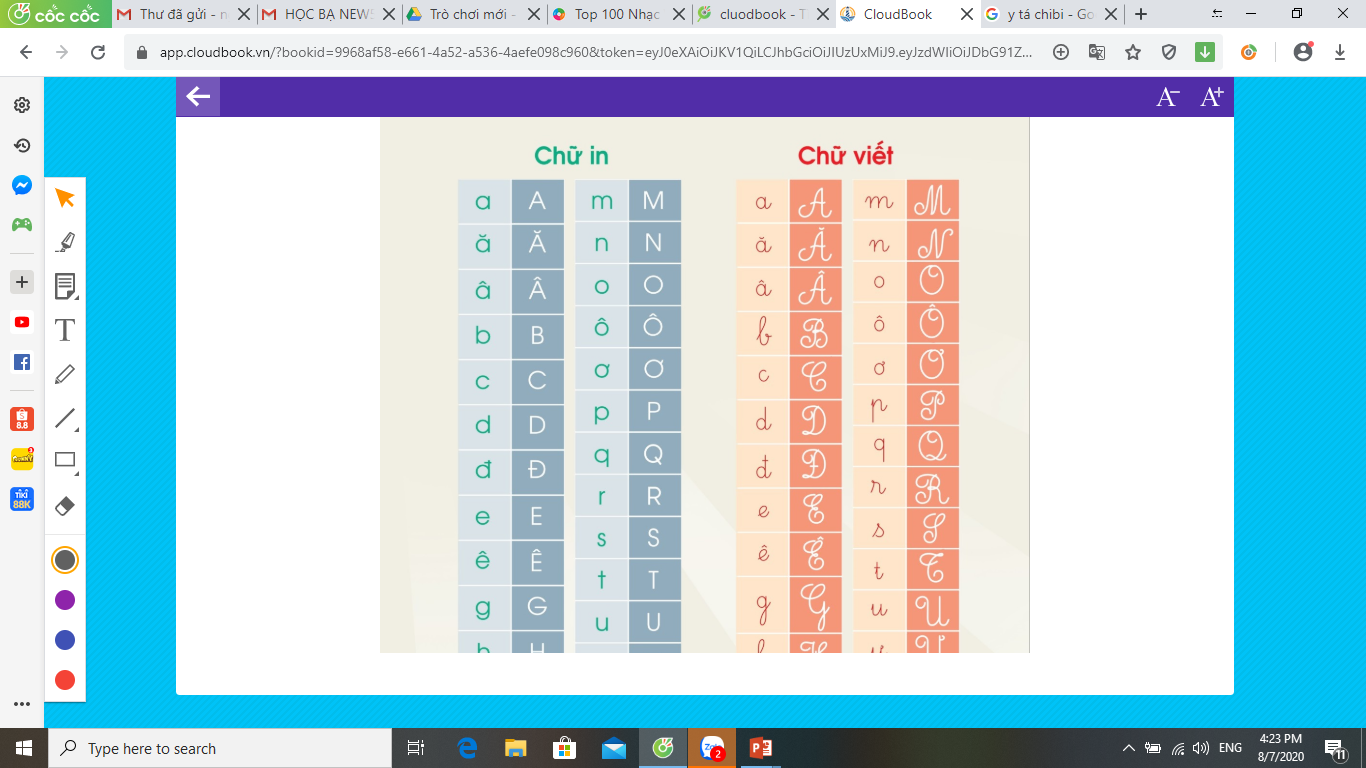 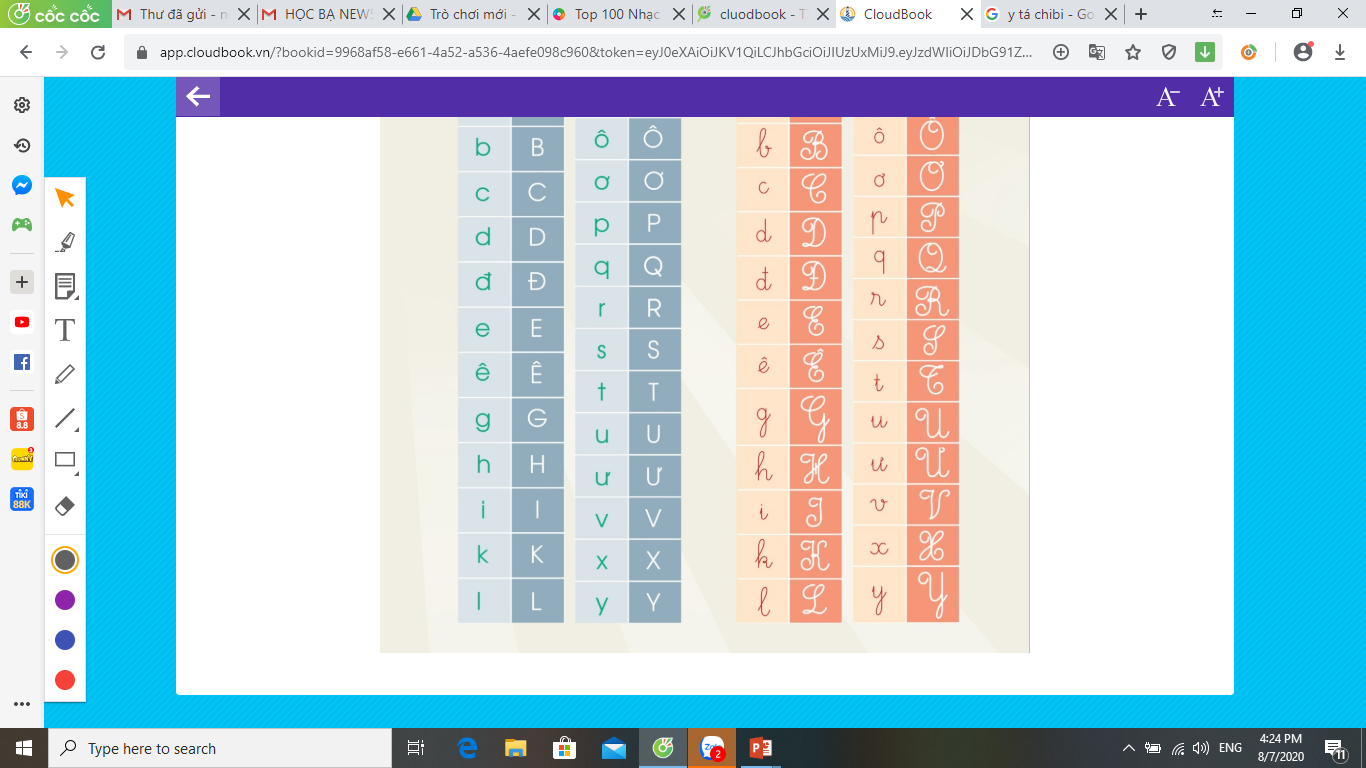 Chữ in thường – chữ in hoa
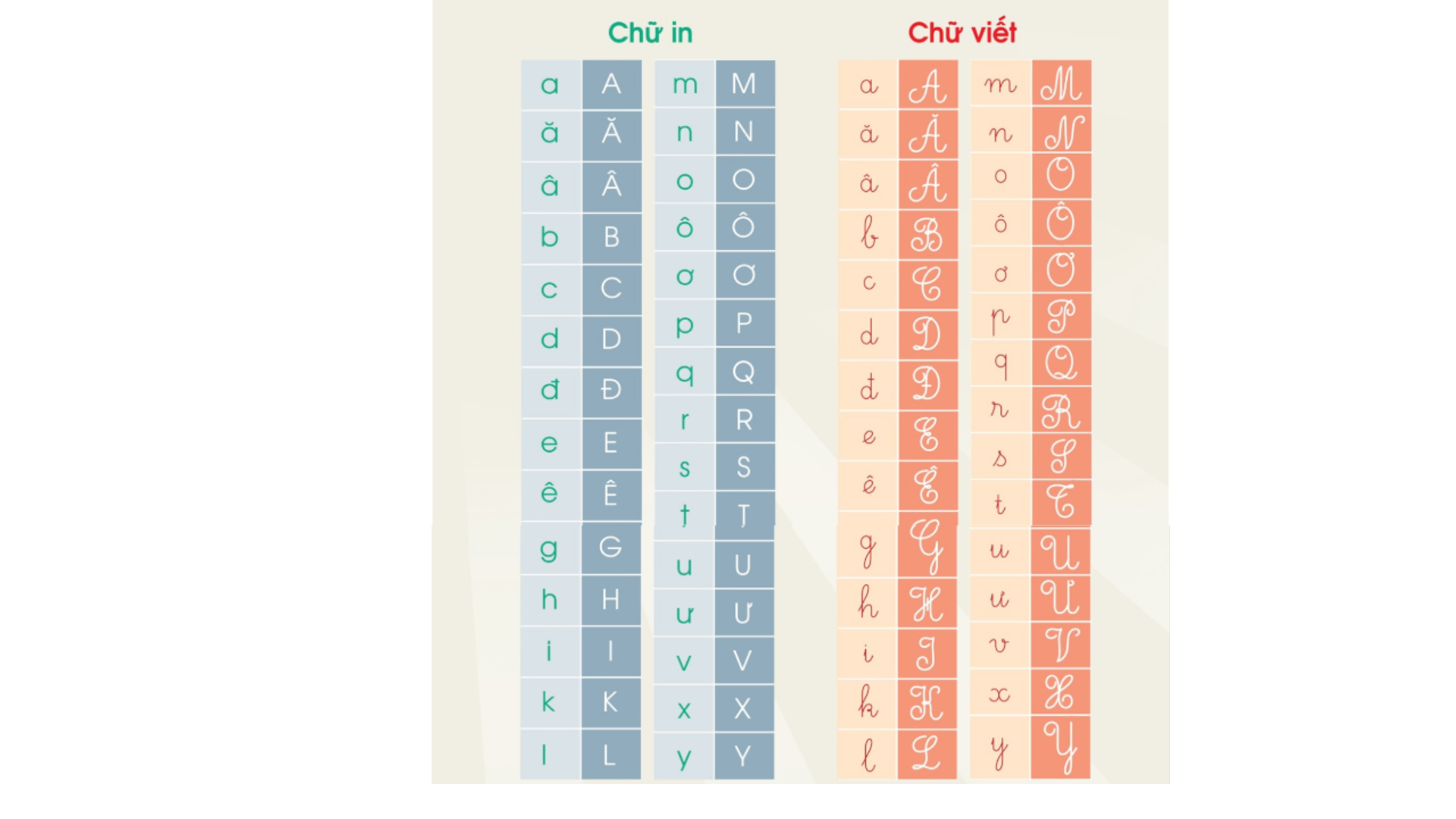 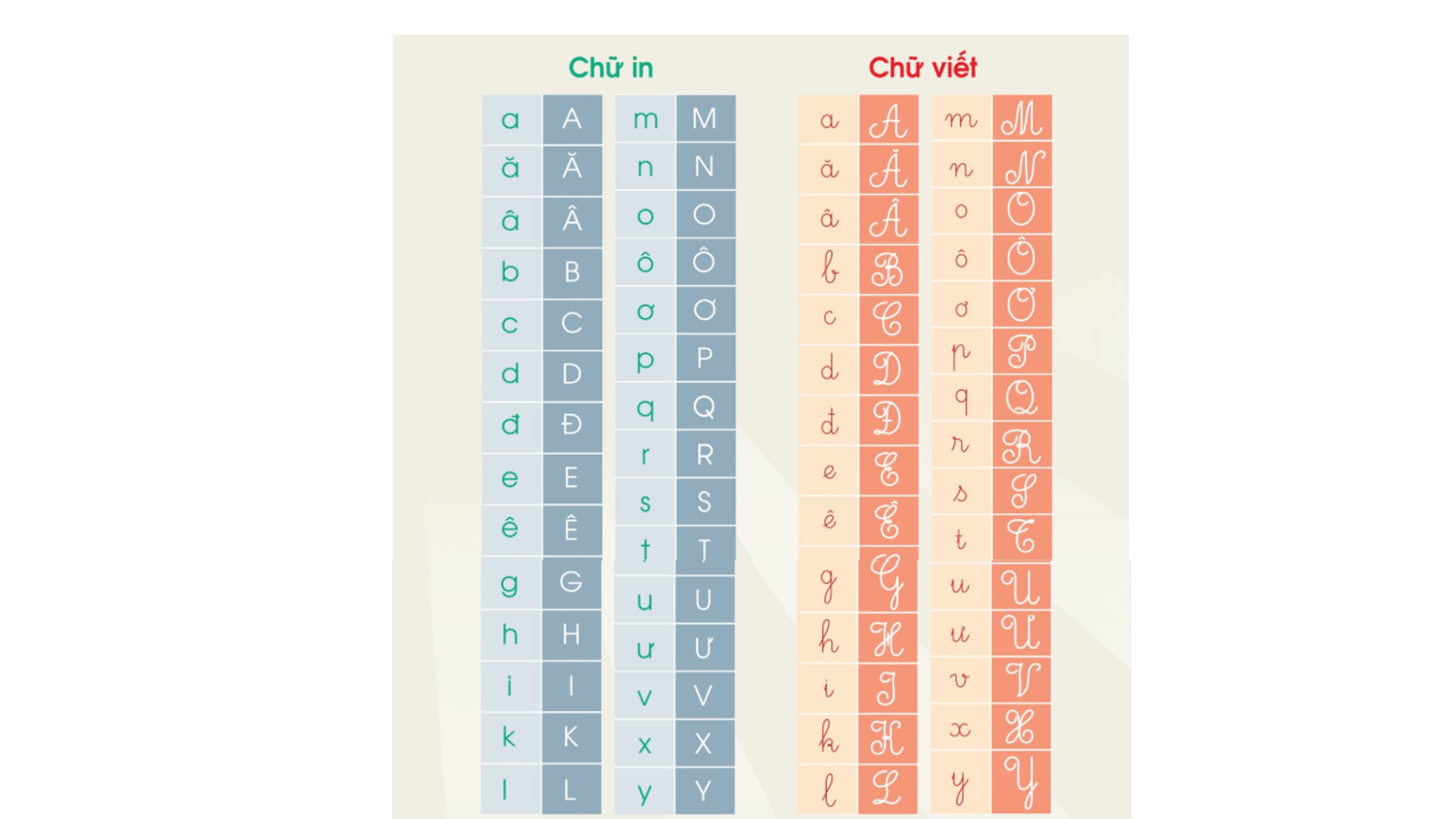 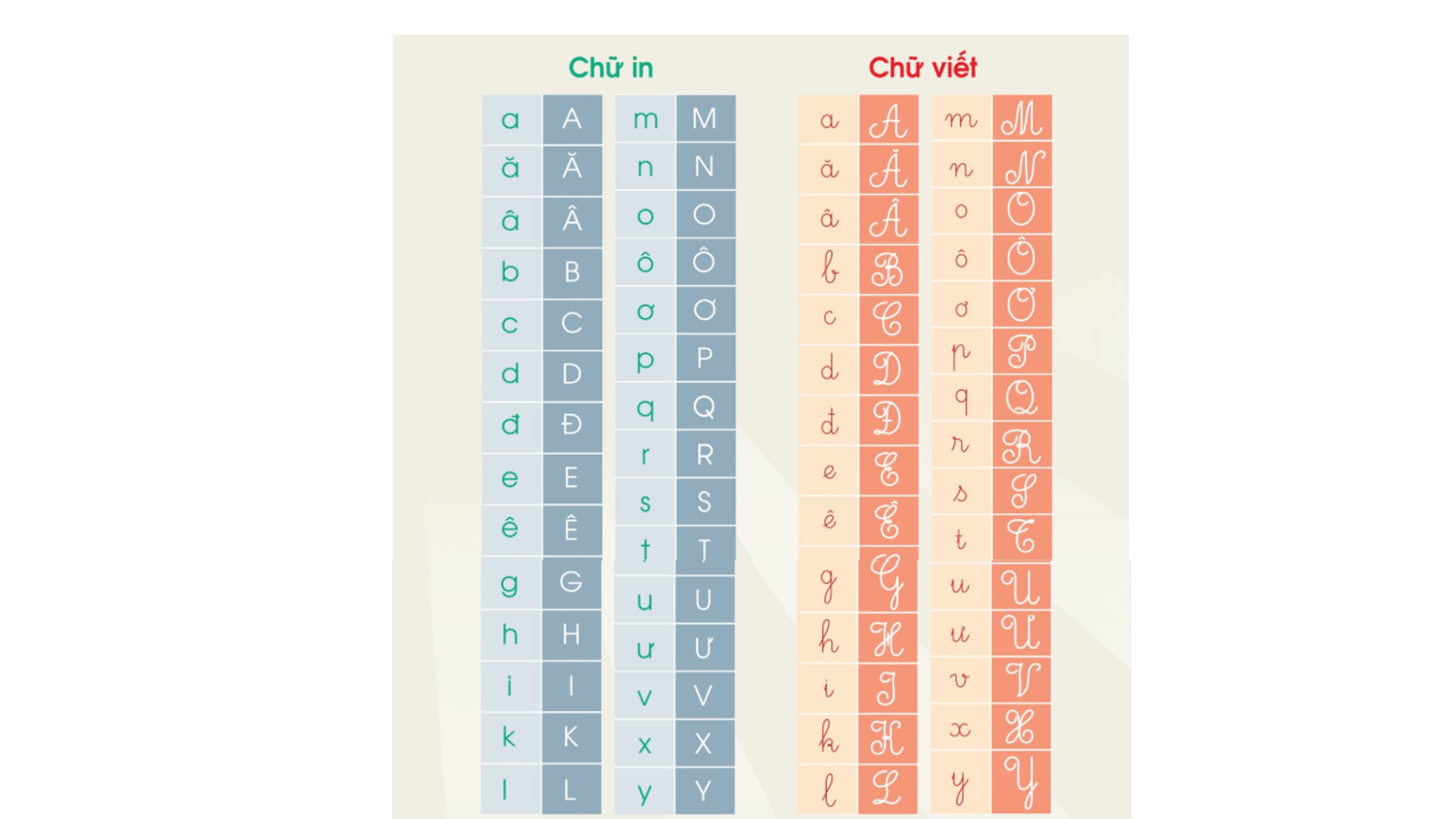 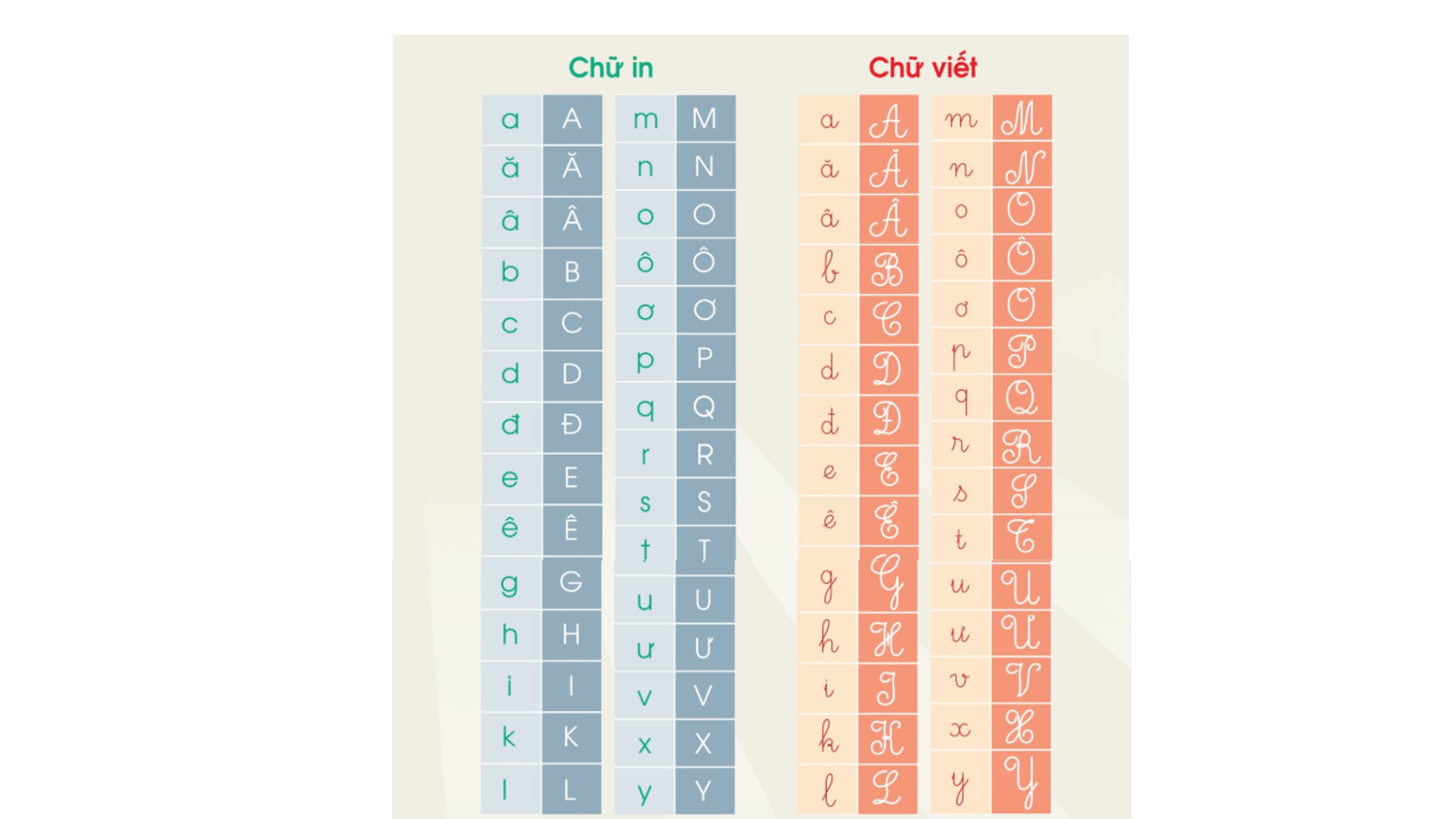 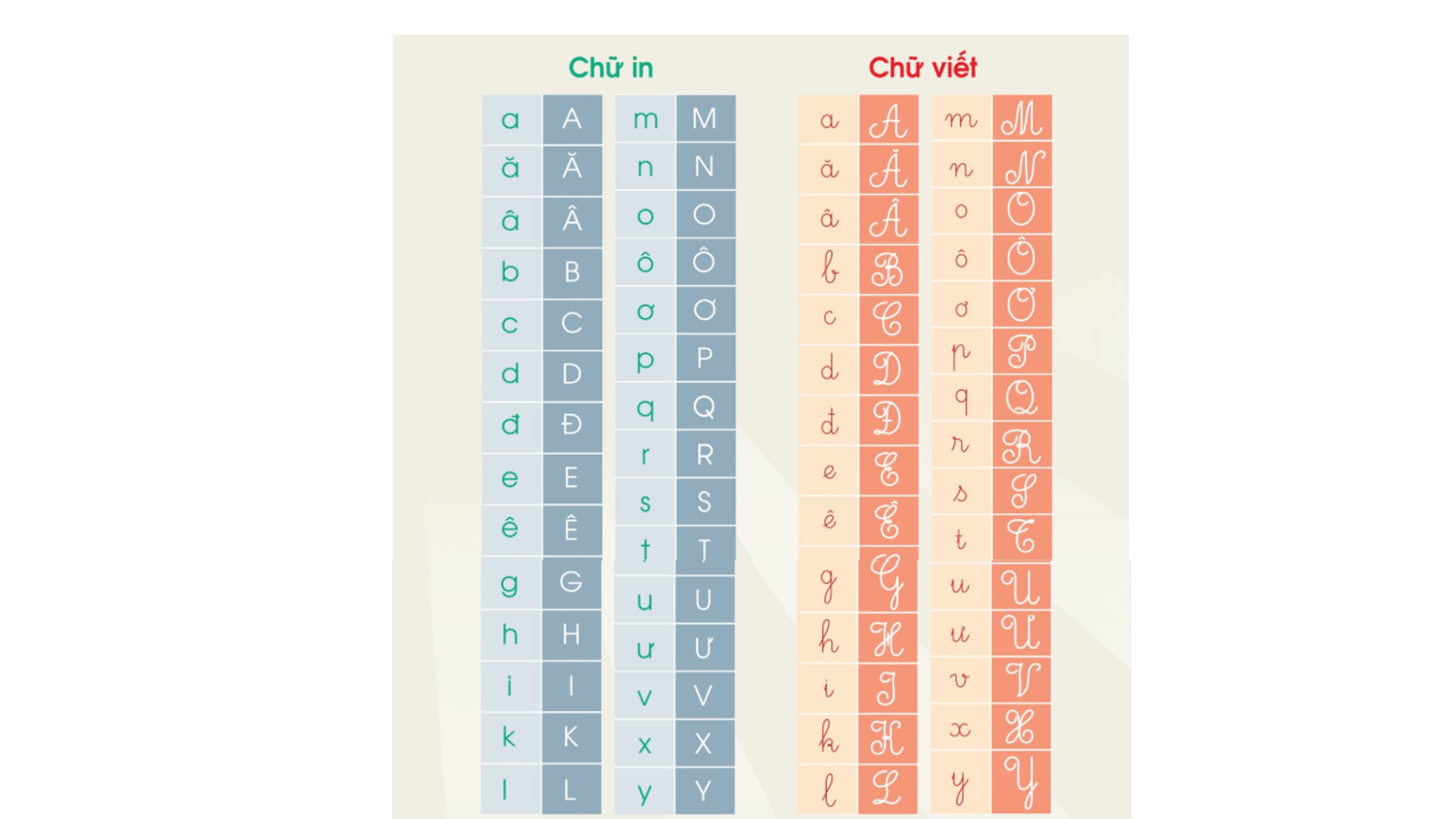 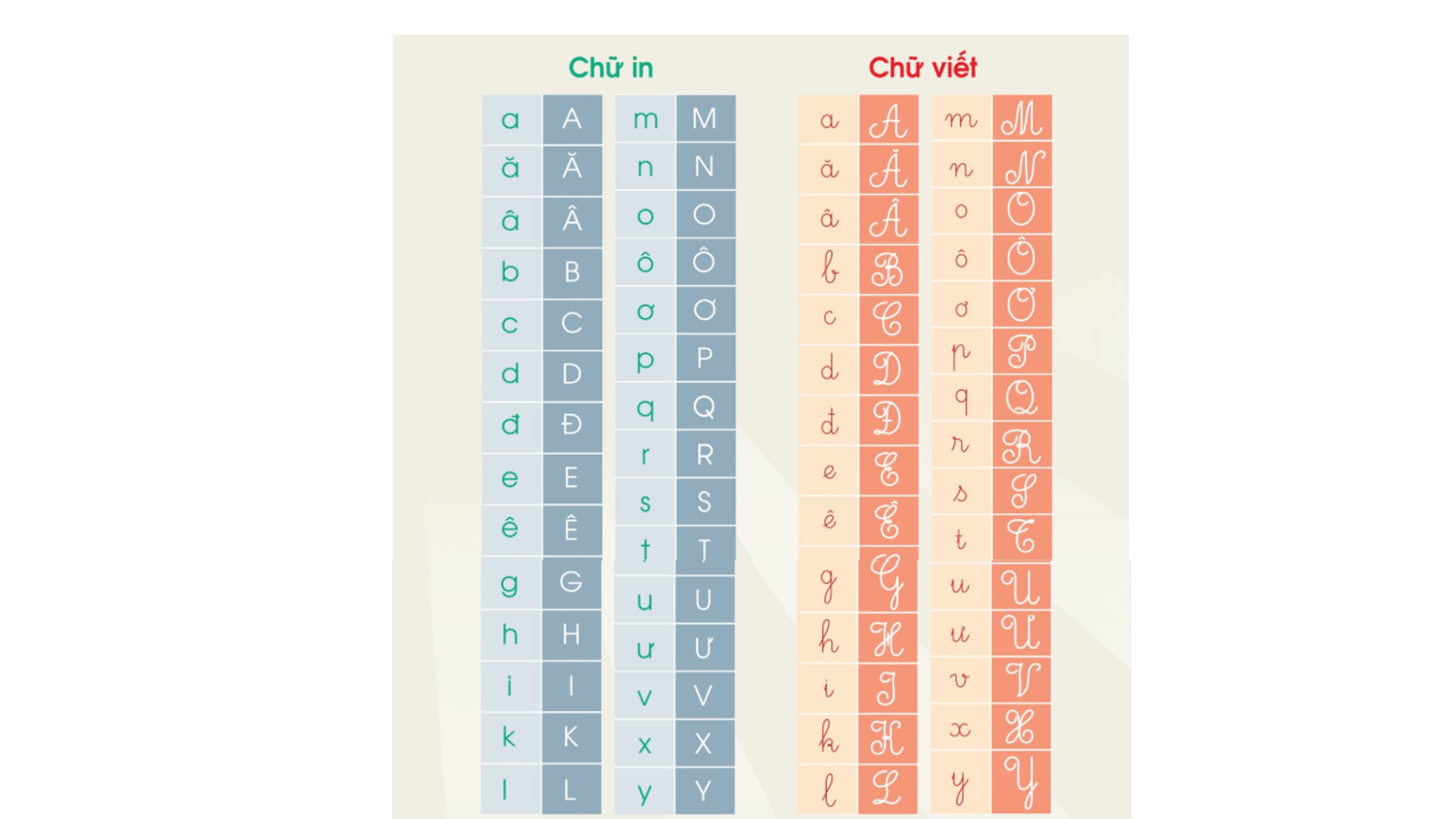 Chöõ vieát thöôøng – chöõ vieát hoa
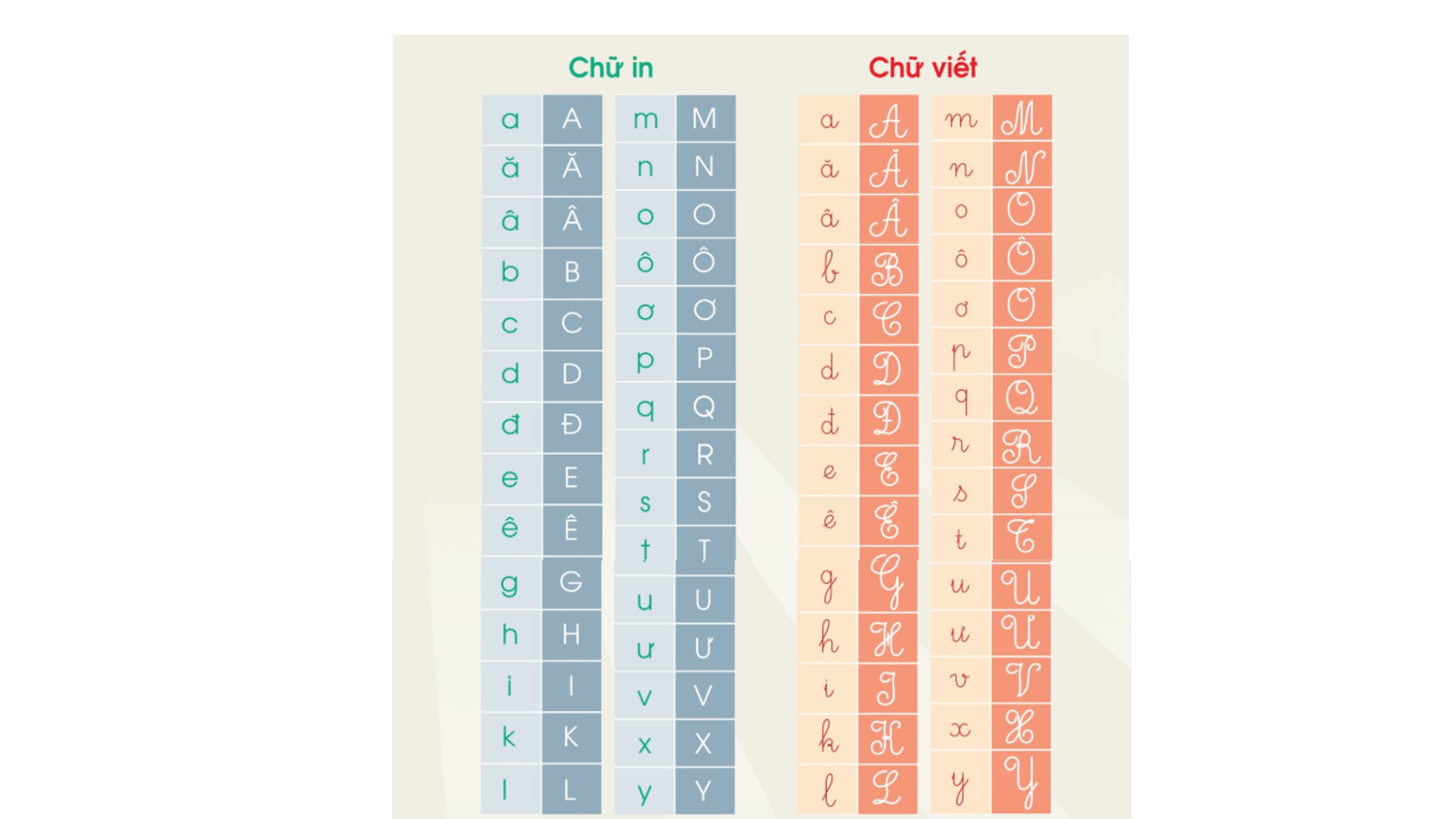 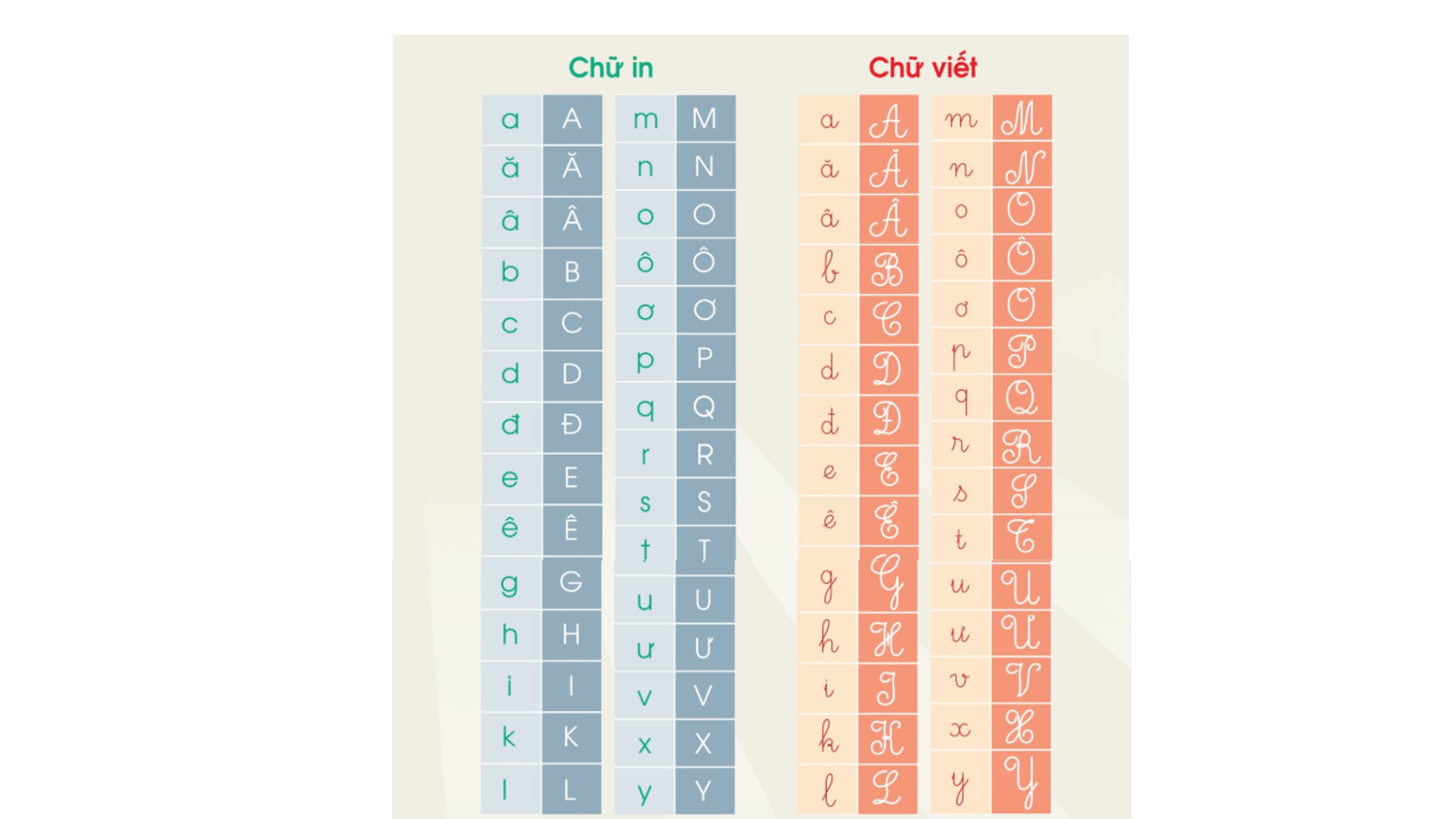 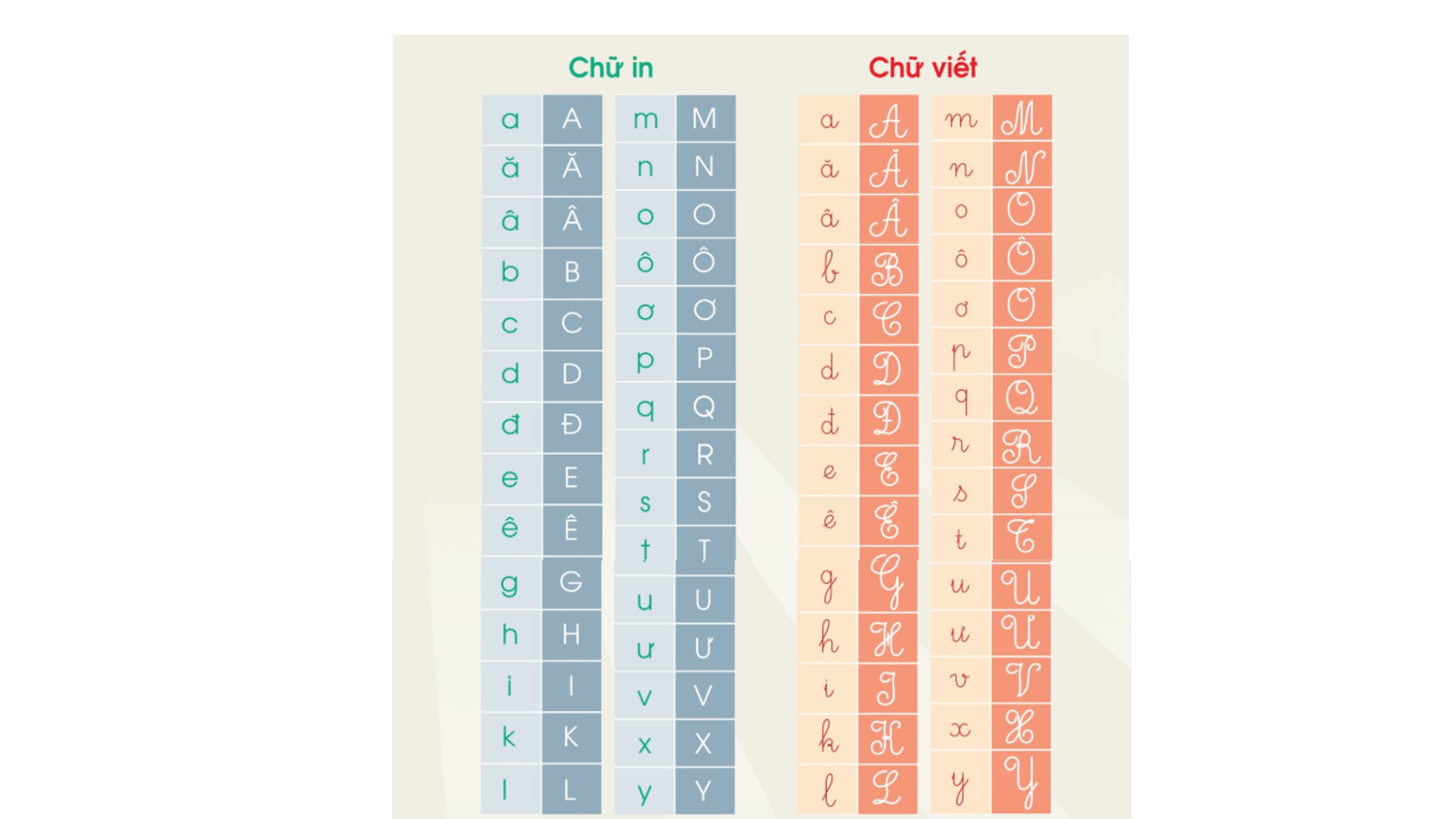 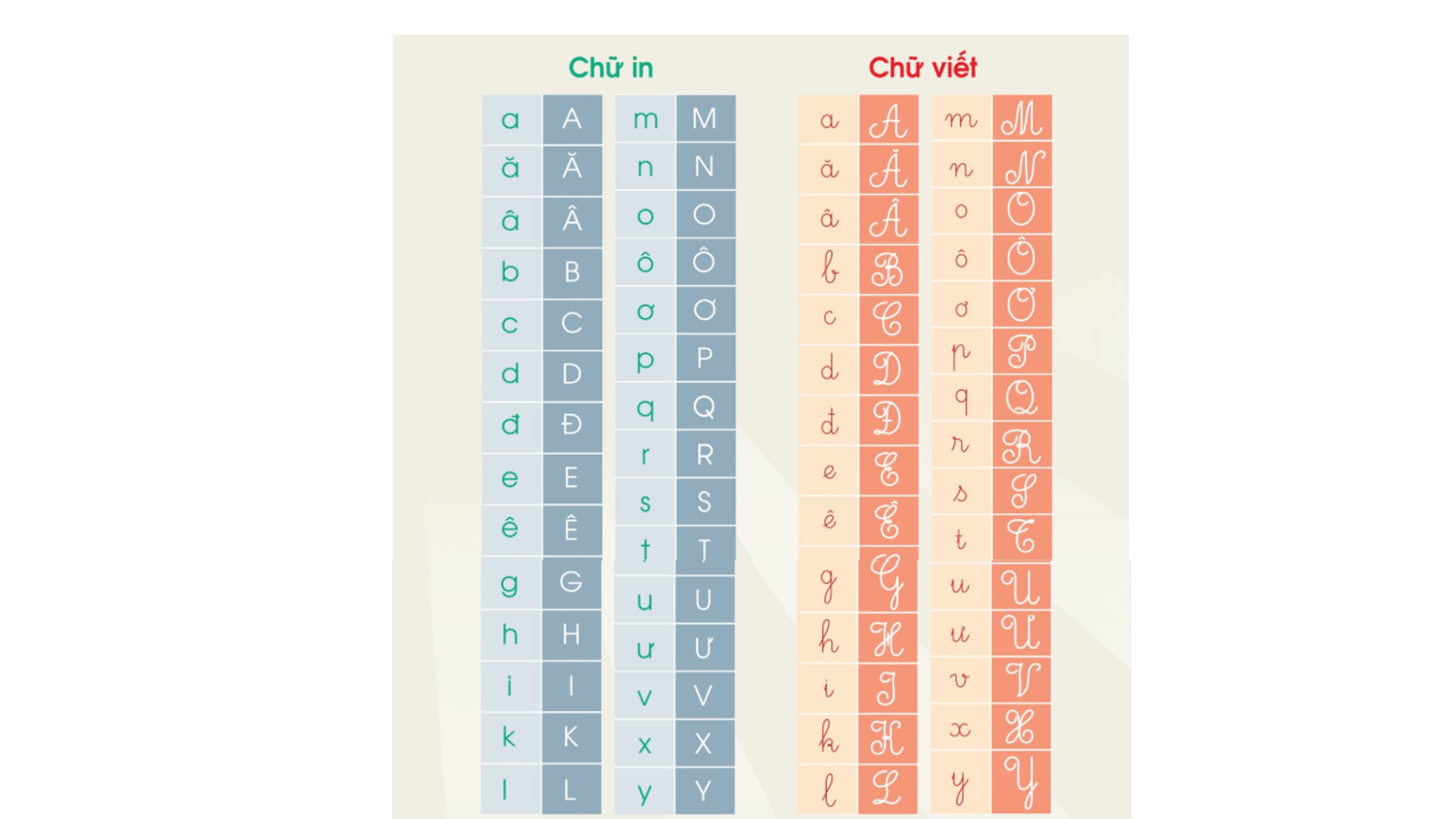 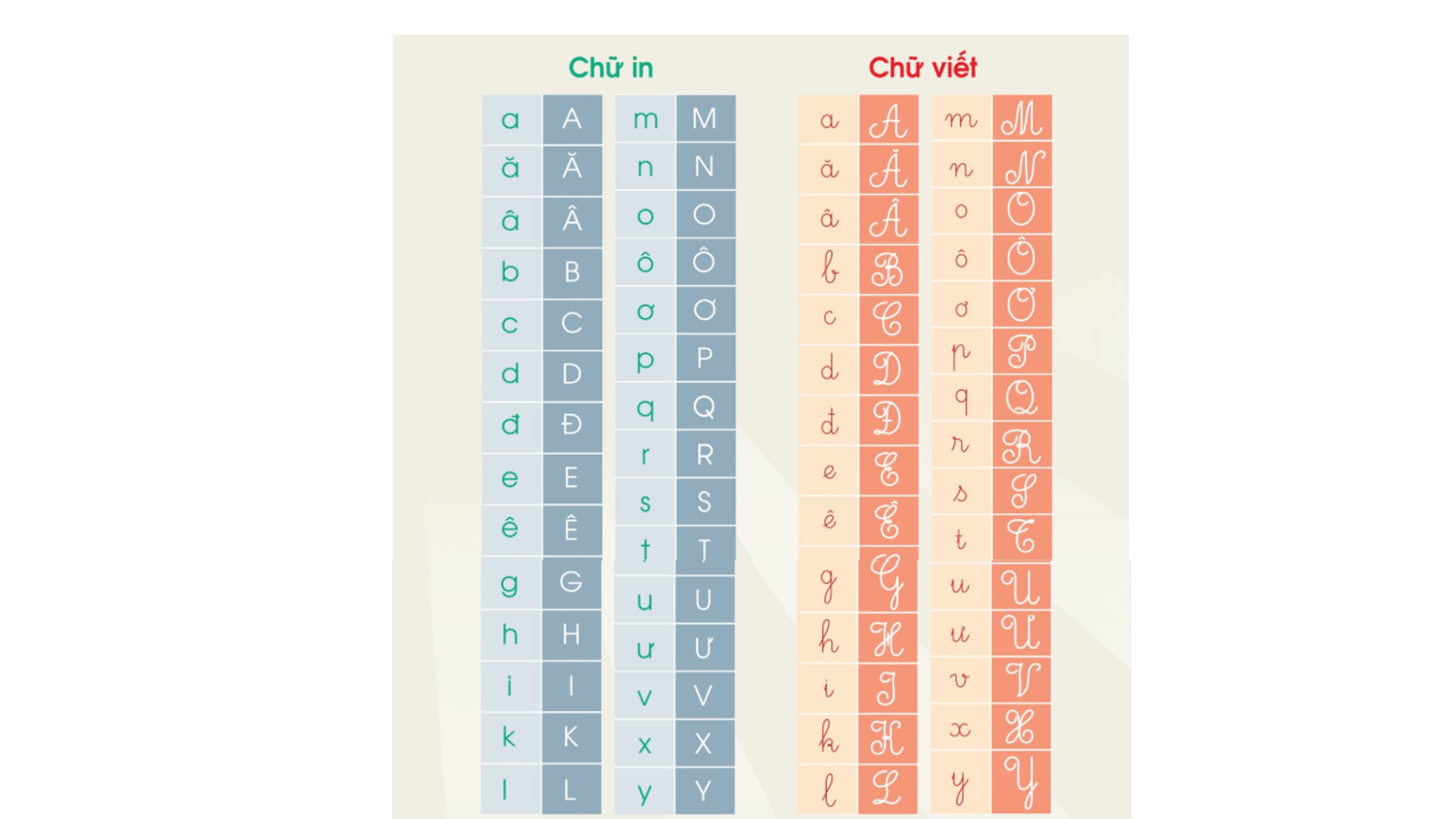 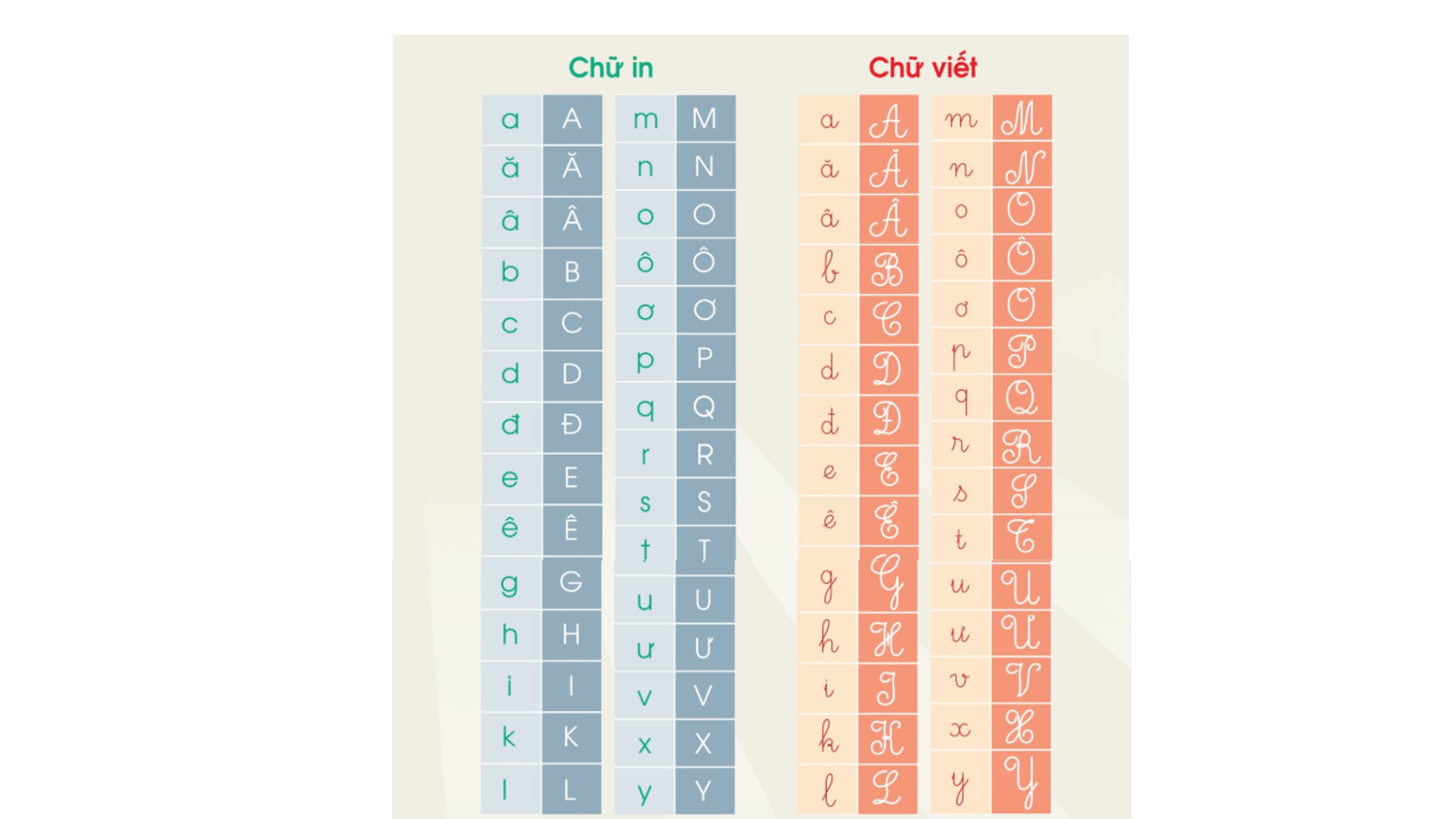 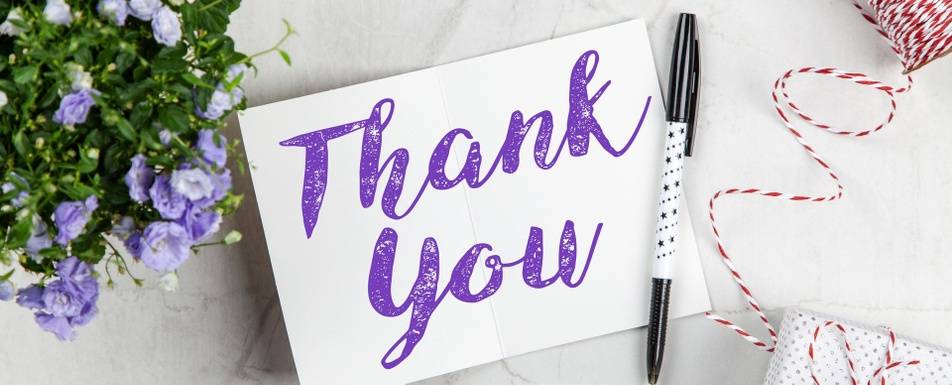